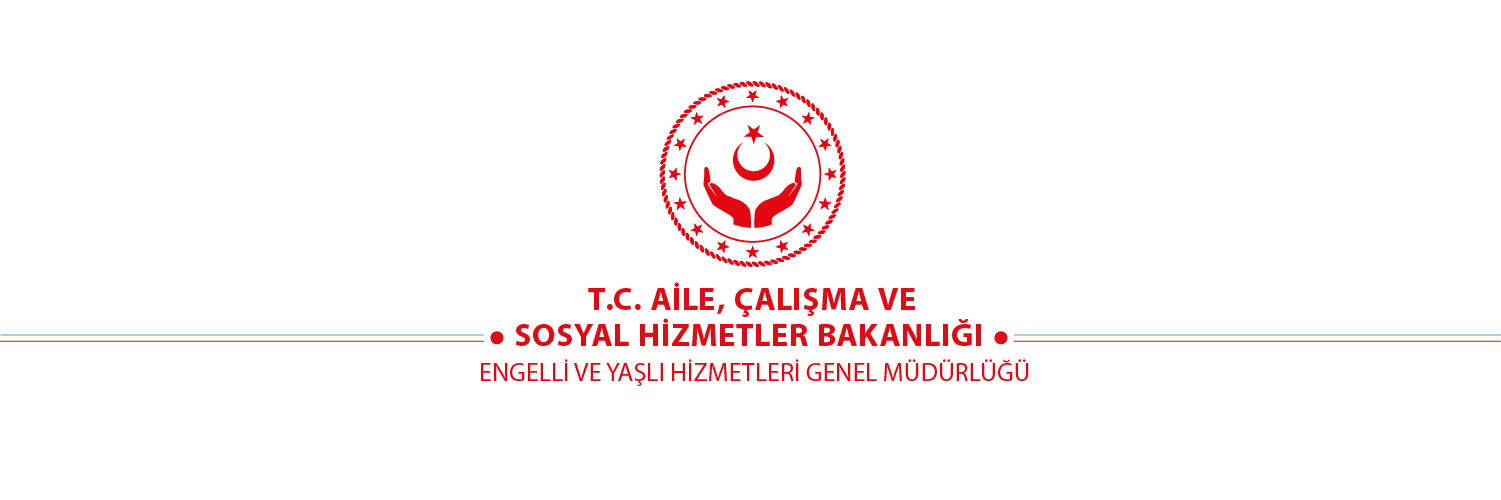 1
KURUMSAL YAPI
ENGELLİ HİZMETLERİ
YAŞLI HİZMETLERİ
SORUNLAR VE ÇÖZÜM ÖNERİLERİ
GZFT ANALİZİ
Sunum Planı
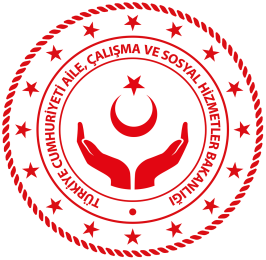 Tarihçe, Misyon/Vizyon, Görevler, Personel, Bütçe
Engelli istatistikleri 
ARGE ve Proje Çalışmaları
Eğitim, Rehabilitasyon ve Sosyal Hayata Katılım Çalışmaları 
Engelli İstihdamı Çalışmaları
Erişilebilirlik Çalışmaları
Engelli Bakım Hizmetleri
Kalite Geliştirme Çalışmaları
Yaşlı istatistikleri
Yaşlı Hizmetleri Çalışmaları
Yaşlı Bakım Hizmetleri
Yapısal Sorunlar
Mevzuata İlişkin Sorunlar
Uygulamaya İlişkin Sorunlar
Üst Düzey Temas Gerektiren Konular
Yoğun Gelen Talepler ve Çözüm Önerileri
Güçlü Yönler-Zayıf Yönler 
Fırsatlar-Tehditler
2
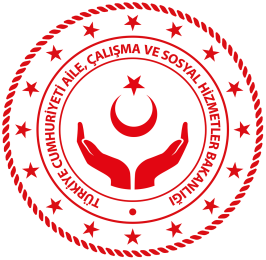 Tarihçe
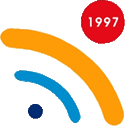 T.C.
AİLE, ÇALIŞMA VE SOSYAL HİZMETLER BAKANLIĞI
Engelli ve Yaşlı Hizmetleri  Genel Müdürlüğü
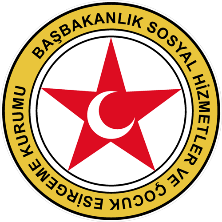 3
[Speaker Notes: Bakanlık yeni oluşturulmakla birlikte cumhuriyet tarihi ile yaşıt, hatta daha öncesine dayanan bir çok kurum ve kuruluşumuz bulunmaktadır.]
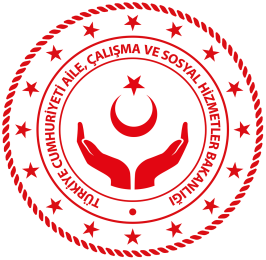 VİZYONUMUZ
(Gelecek Hayali)
MİSYONUMUZ
(Hayat Amacı)
Engellilerin ve yaşlıların ayrımcılığa uğramadan insan haklarından yararlanarak toplumsal hayata katılmaları için ulusal düzeyde politika ve stratejilerin belirlenmesi çalışmalarını koordine etmek, engellilere ve yaşlılara yönelik yürütülen sosyal hizmet faaliyetlerine ilişkin ilke, usul ve standartları belirlemek, bu alanda ilgili kamu kurum ve kuruluşları ile gönüllü kuruluşlar arasında işbirliği ve koordinasyonu sağlamak.
Engellilerin ve yaşlıların toplumsal yaşamın tüm alanlarına onurlu bir birey olarak katılımlarının sağlanması konusunda koordine edeceği politika ve stratejilerle etkin ve lider bir kurum olmak.
4
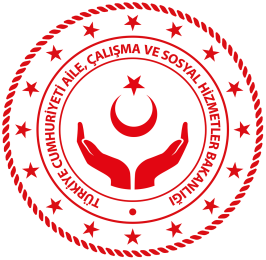 Engelli ve Yaşlı Hizmetleri Genel Müdürlüğü
Hakların korunması ve geliştirilmesine yönelik çalışmalar
İnceleme ve araştırma çalışmaları
Koruyucu, önleyici, eğitici ve rehabilite edici çalışmalar
Bakım ve destek hizmetleri
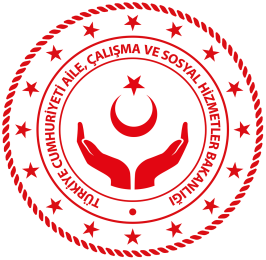 Hakların korunması ve geliştirilmesine yönelik çalışmalar
GENEL MÜDÜRLÜĞÜN GÖREVLERİ
Engelliliğin önlenmesi ile engellilerin eğitimi, istihdamı, rehabilitasyonu, ayrımcılığa uğramadan insan haklarından yararlanarak toplumsal hayata katılmaları ile yaşlılara yönelik sosyal hizmetlere ilişkin ulusal düzeyde politika ve stratejilerin belirlenmesi çalışmalarını koordine etmek.
Belirlenen politika ve stratejileri uygulamak, uygulanmasını izlemek ve değerlendirmek.
Münhasıran engellilere tanınan haklar ve sunulan hizmetlerden yararlanmada kullanılmak üzere hazırlanan engelli kimlik kartlarına ilişkin işleri yürütmek.
6
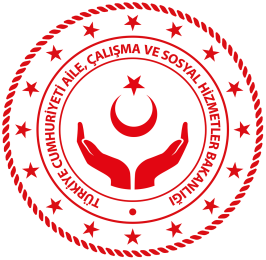 Koruyucu, önleyici, eğitici ve rehabilite edici çalışmalar
GENEL MÜDÜRLÜĞÜN GÖREVLERİ
Bakanlığın engellilere ve yaşlılara yönelik koruyucu, önleyici, eğitici, geliştirici, rehberlik ve rehabilite edici sosyal hizmet faaliyetlerini yürütmek ve koordine etmek.
7
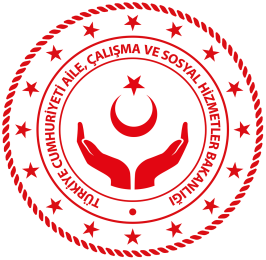 İnceleme ve araştırma yapmak
GENEL MÜDÜRLÜĞÜN GÖREVLERİ
Engellilerin sorunlarını ve çözüm yollarını araştırmak, bu konuda uygulamanın geliştirilmesine yönelik öneri ve programlar hazırlamak ve uygulamak.
Engellilerle ilgili konularda inceleme ve araştırmalar yapmak, projeler hazırlamak ve uygulamak.
Yaşlıların toplumla bütünleşmesine, statü ve rollerinin yeniden kazanımına, işlevlerinin artırılmasına, boş zamanlarının etkili bir biçimde değerlendirilmesine ilişkin mekanizmalar oluşturmak.
8
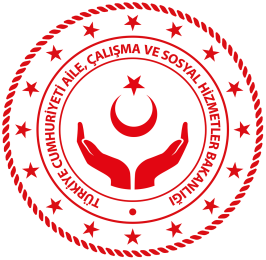 Bakım ve destek hizmetleri
GENEL MÜDÜRLÜĞÜN GÖREVLERİ
Yaşlılara sunulan sosyal hizmet modellerini geliştirmek.
Yaşlıların ve bakıma muhtaç engellilerin, yaşamlarını evlerinden ve sosyal çevrelerinden ayrılmadan sürdürebilecekleri sosyal desteklerin verilmesi için gerekli mekanizmaları kurmak, var olanları standardize etmek, uygulamaları takip etmek ve denetlemek.
Kamu kurum ve kuruluşları, gönüllü kuruluşlar ile gerçek ve tüzel kişilerce engellilere ve yaşlılara yönelik yürütülen sosyal hizmet faaliyetlerine ilişkin ilke, usûl ve standartları belirlemek ve bunlara uyulmasını sağlamak.
9
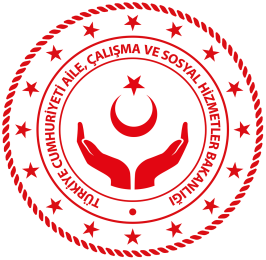 DAİRE BAŞKANLIKLARI
Engelli Bakım Hizmetleri
Kalite Geliştirme
Araştırma Geliştirme ve Proje
Erişilebilirlik
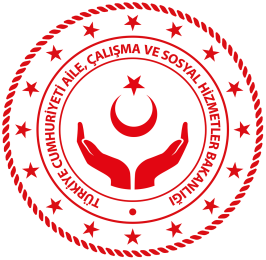 Yönetim Hizmetleri
İstihdam ve Sosyal Güvenlik
Engelli ve Yaşlı Hizmetleri 
Genel Müdürlüğü
Yaşlı Hizmetleri
Eğitim, Rehabilitasyon ve Sosyal Hayata Katılım
Yaşlı Bakım Hizmetleri
10
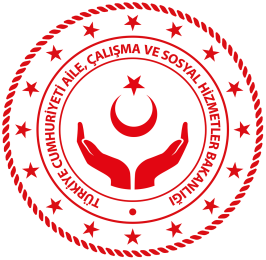 PERSONEL
11
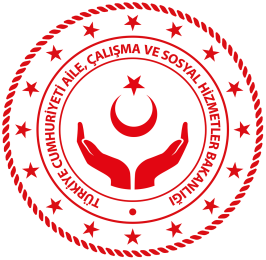 2017 YILI BÜTÇESİ
12
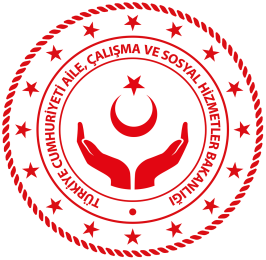 2018 YILI BÜTÇESİ
13
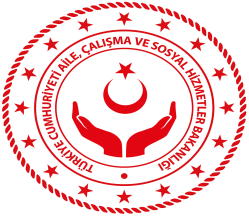 2019 YILI BÜTÇE TEKLİFİ
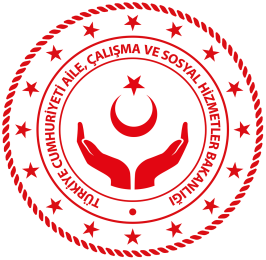 ENGELLİ HİZMETLERİ
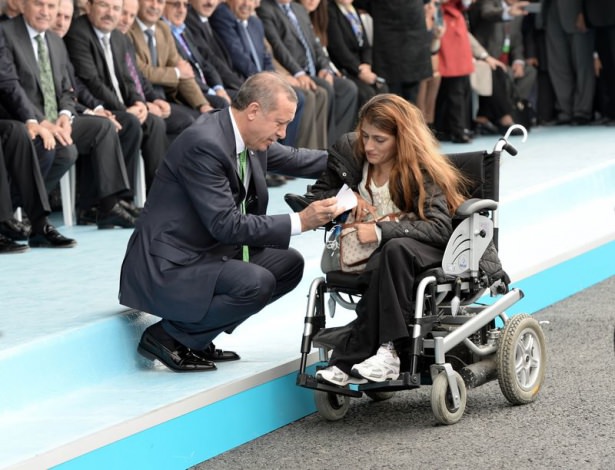 15
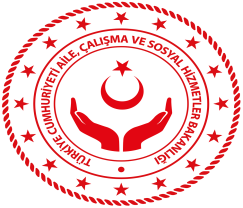 ENGELLİ İSTATİSTİKLERİ
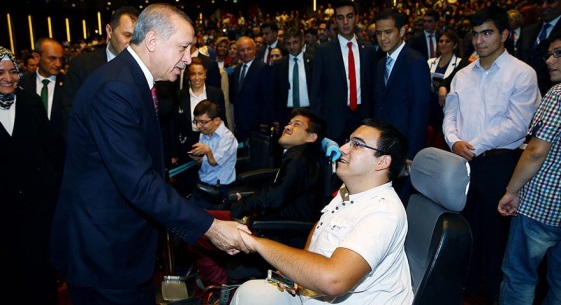 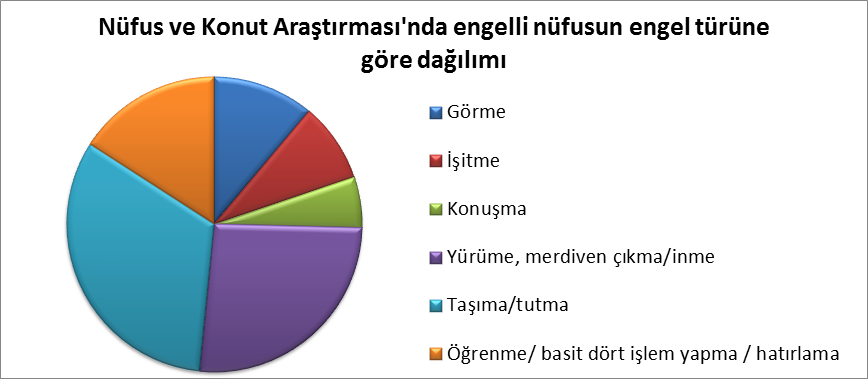 16
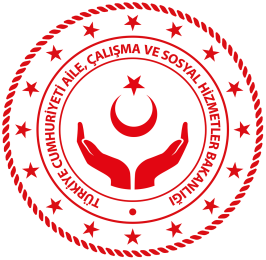 NKA Engelli Sıklığı
17
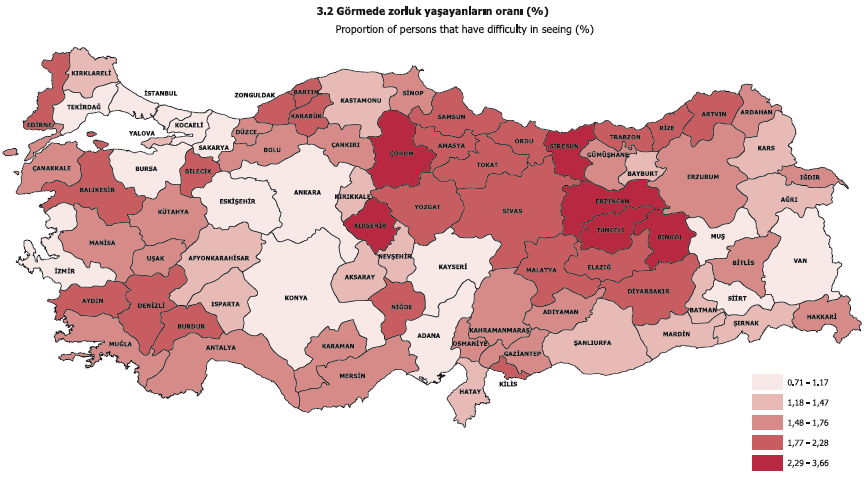 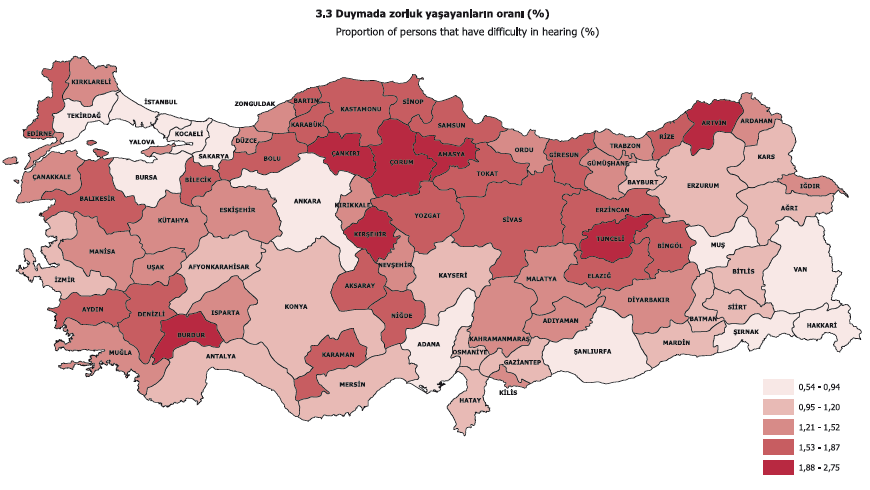 Görme
İşitme
Görme
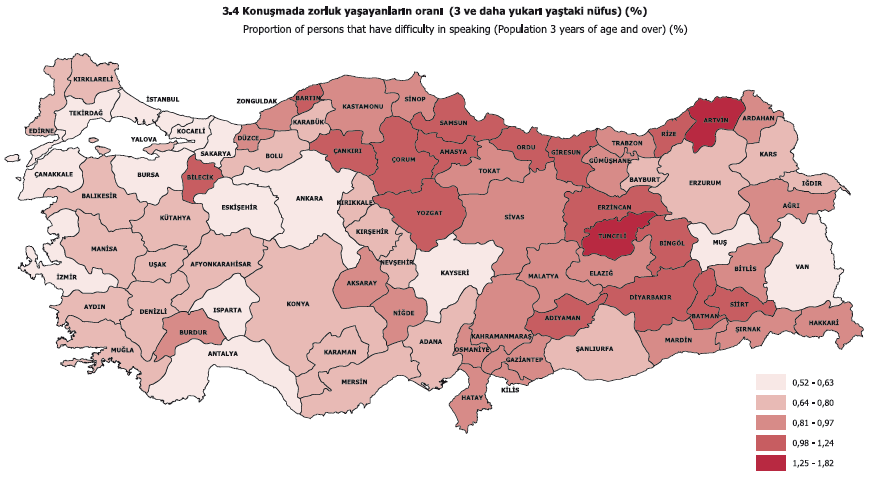 İşitme
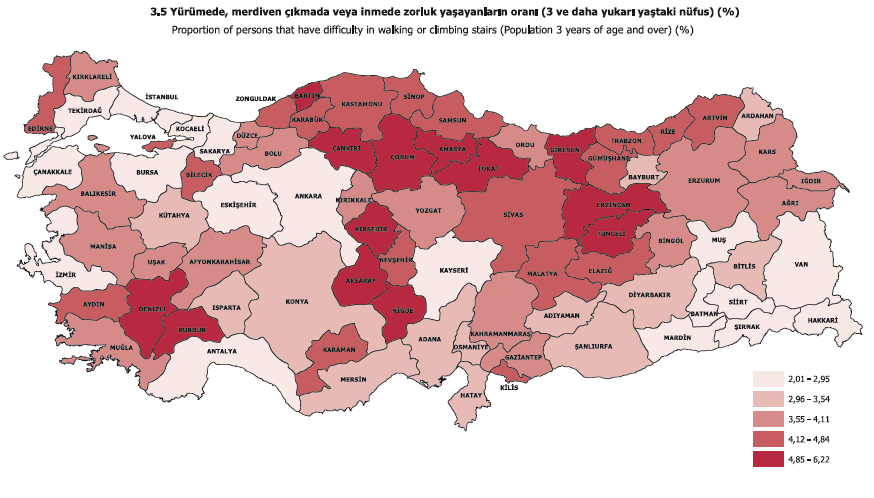 Konuşma
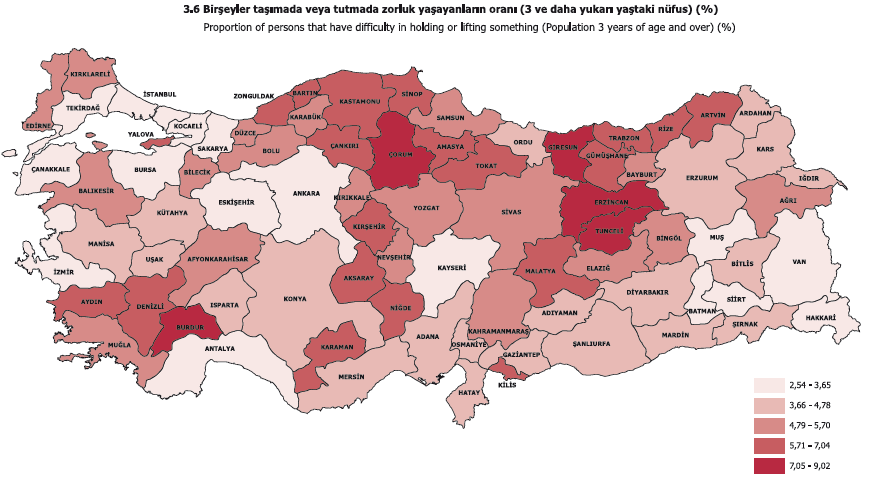 Yürüme, merdiven inme/çıkma
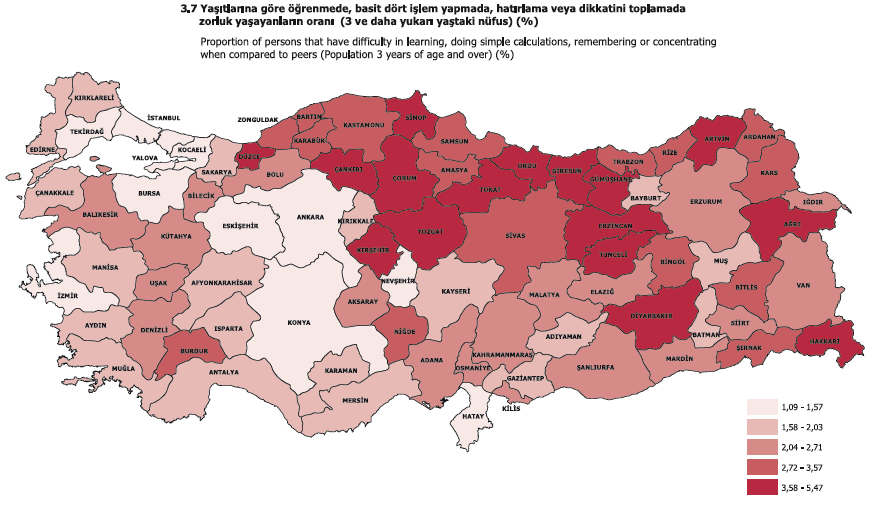 18
Bir şeyler taşıma/tutma
Öğrenme, hatırlama
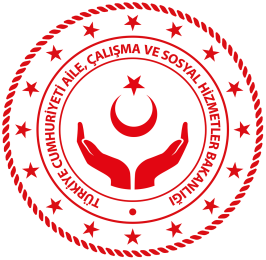 ARGE VE PROJE ÇALIŞMALARI
BM Engelli Hakları Sözleşmesi Çalışmaları 2009, Sözleşmeye Ek  İhtiyari Protokol Çalışmaları Ocak 2015
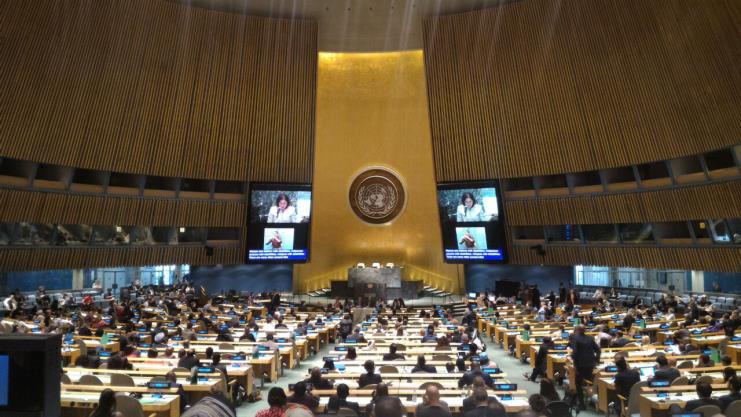 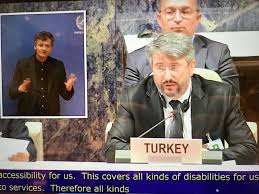 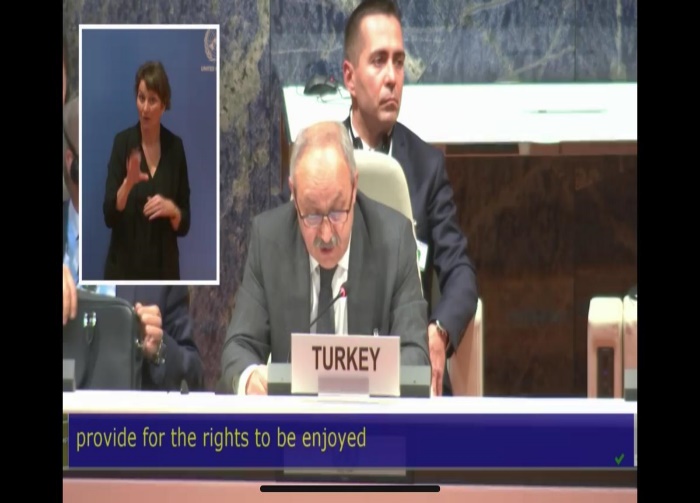 19
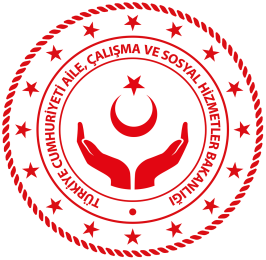 ARGE VE PROJE ÇALIŞMALARI
BM Engellilerin Haklarına İlişkin Sözleşme’nin Odak Kurumu
Ulusal Engelli Hakları Strateji ve Eylem Planı Oluşturulması
Engellilik Alanını Göstergeler ile İzleme
Ulusal Engelli Hakları İzleme ve Değerlendirme Kurulu
Türkiye Bakım ve Yaşlılık Araştırması 2020
STK Buluşmaları (Spesifik engel grupları ihtiyaç ve sorun analizi çalışmaları)
Dış İlişkiler Koordinasyon
Uluslararası kurum kuruluşlarla işbirliği, sualname, 
      ilerleme raporları, çalışma ziyaretleri
      toplantı, uluslararası sözleşmelerin raporlama çalışmaları
İstatistik ve Veri Çalışmaları (Ulusal ve uluslararası alanda)
Genel Müdürlük Aylık İstatistik Bülteni
Engelli Kimlik Kartı
Engelli ve Yaşlı Bireyler Açısından Vesayet Sistemi
Bakım kuruluşlarında Sosyal, Kültürel ve Fiziksel Aktivitelerin Değerlendirilmesi, Geliştirilmesi Projesi
Bakım Sigortası Çalıştayı  "Care Insurance for Pwd and the Elderly«
Proje İşleri, Mevzuat
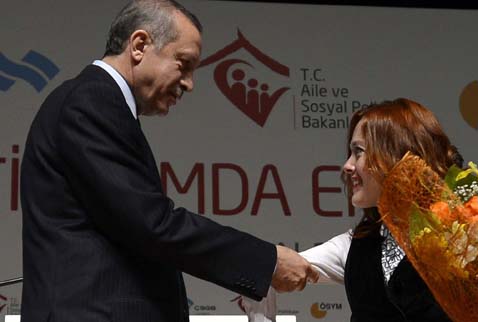 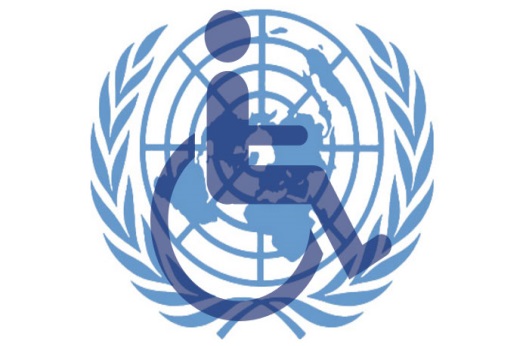 20
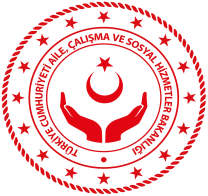 EĞİTİM, REHABİLİTASYON VE SOSYAL HAYATA KATILIM
Kurum Bakımında İhtisaslaşma çalışmaları
Kurum bakımında çalışan personele yönelik mesleki gelişim çalışmaları 
Ulusal Otizm Eylem Planı koordinasyon ve izleme çalışmaları
Türk İşaret Dili Dilbilgisi Kitabı ve Sözlük Projesi 
Türki İşaret Dili Mevzuat çalışmaları
Türk İşaret Dili Tercümanları eğitim sistemi ve çalışmaları
Sağlık Kurulu Raporlama Sistemi
Çocuklar için Sağlık Kurulu Raporu (ÇÖZGER)
Özel eğitim hizmetleri mevzuat çalışmaları
Engelli Gençlik Kampları 
Destek teknolojileri ve SUT çalışmaları
Sivil toplum kuruluşları işbirliği çalışmaları,
Sivil Toplum Hizmetleri işbirliği protokol çalışmaları,
Meclis komisyon çalışmaları
Farkındalık çalışmaları, 
Tematik kısa film yarışmaları
Kamu kurum ve kuruluşlar işbirliği engellilik eğitimleri
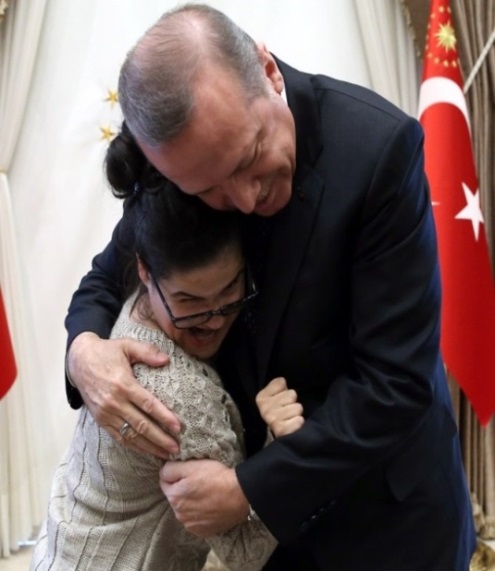 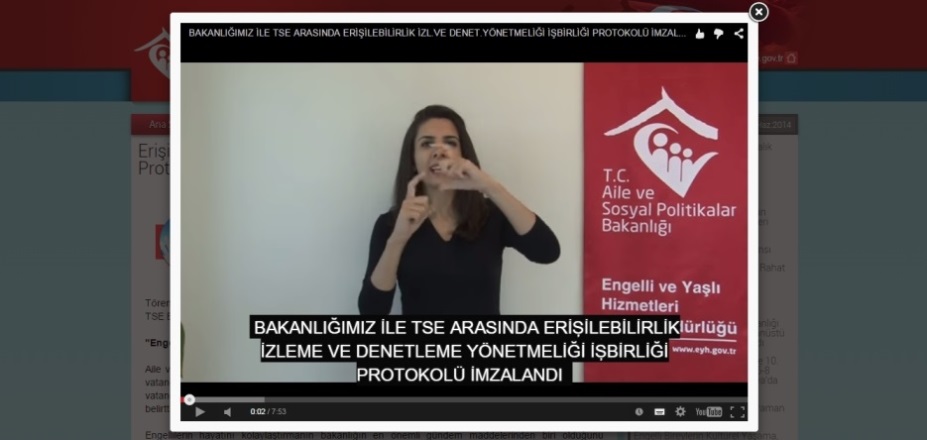 21
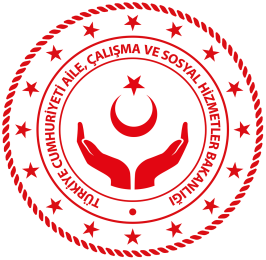 ENGELLİ İSTİHDAMI
Kamuda İstihdam (EKPSS/KURA)
2002 yılı 5.777 → 2020 yılı  64.964 

Özel Sektörde İstihdam 
91.722 çalışan (11.580 kamu işçisi) 
Açık Kontenjan: Kamuda 6.033, Özel Sektörde 21.850
( İŞKUR 2018 Mayıs)

"İşe Katıl Hayata Atıl" Projesi 
(Projenin ilk aşaması tamamlanmış olup 447 engellinin istihdamı sağlanmıştır. Projenin ikinci aşaması Ankara İstanbul ve İzmir'de saha ayağı tamamlanmış olup 448 engellinin istihdamı sağlanmıştır. Projenin ikinci ayağına ilişkin raporlama çalışmaları devam etmektedir.)
Korumalı işyerlerinde istihdam edilen engelli bireylere yönelik ücret teşviki kapsamında 2018 yılı ikinci altı ayında her engelli ve her ay için 650,52 TL ödeme yapılacaktır.
Belediyeler, STK’lar ile korumalı işyeri ve destekli istihdam yaygınlaştırma faaliyetleri devam etmektedir.
ÇSGB ile Destekli istihdam teknik işbirliği programı ve Ulusal İstihdam Stratejisi çalışmaları
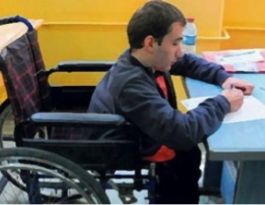 22
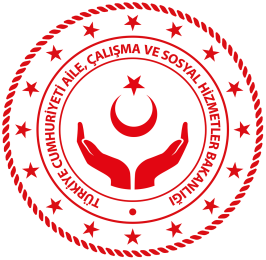 ENGELLİ İSTİHDAMI
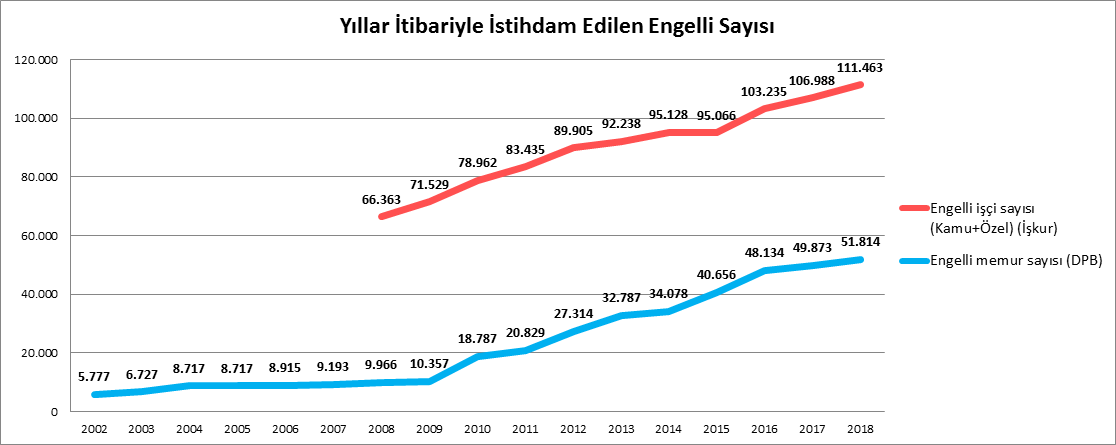 23
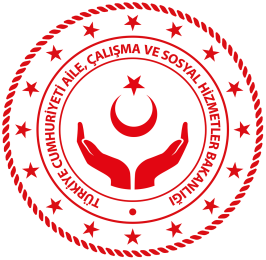 ERİŞİLEBİLİRLİK ÇALIŞMALARI
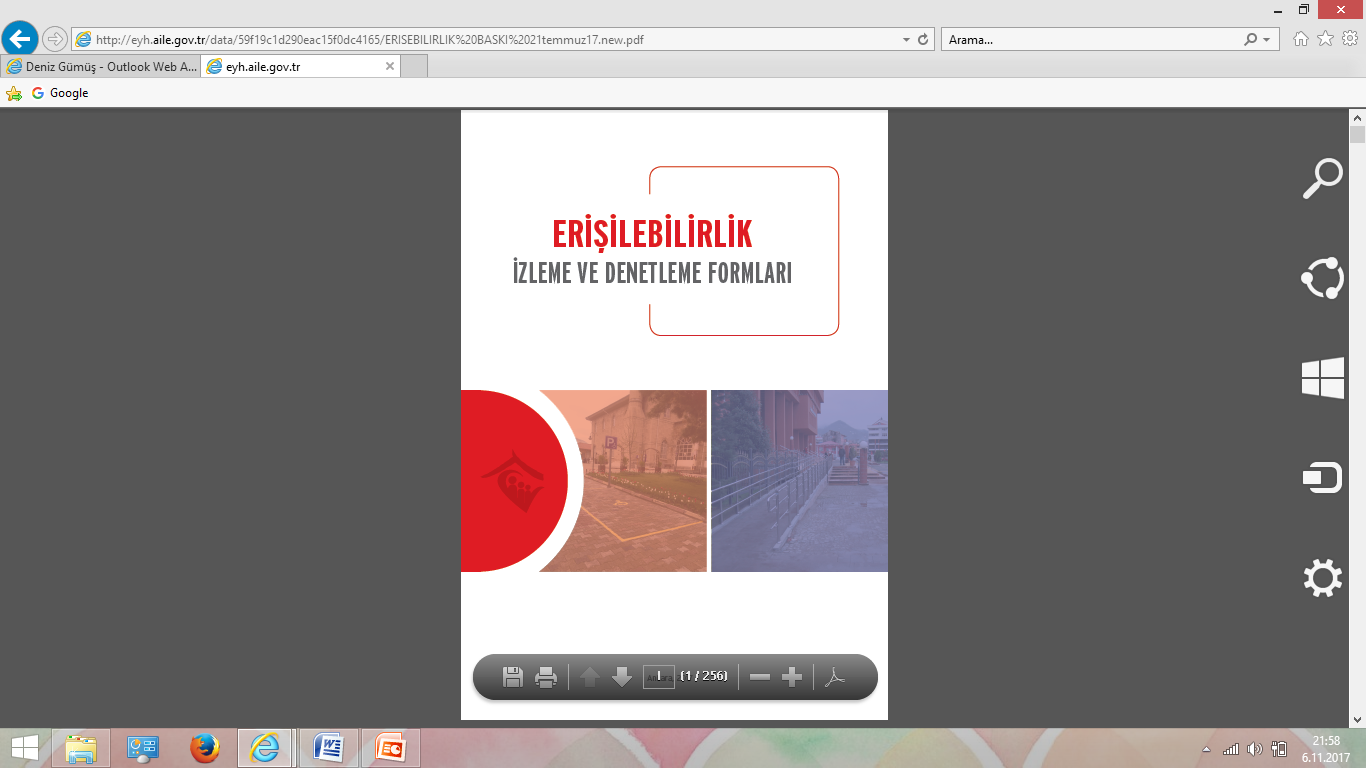 Engelliler Hakkında Kanun (7 nci, Geçici 2 nci ve 3 üncü maddeler) 
Erişilebilirlik İzleme ve Denetleme (EİD) Yönetmeliği ve EİD Formları, EİD Planı, İdari Para Cezalarının Uygulanması Genelgeleri yayımlanmıştır
Erişilebilirlik İzleme ve Denetleme Formları’nda revizyon çalışması yapılmaktadır
Şehirler Arası Yolcu Taşıma Hizmeti İle Servis ve Turizm Taşımacılığı Hizmetinin Erişilebilir Hâle Getirilmesine Dair Yönetmelik yayımlanmıştır
Standartların hazırlanması ve revizyonu çalışmaları devam etmektedir (Zemin kayganlığının ölçülmesi ve transfer aparatı)
Erişilebilirlik İzleme ve Denetleme komisyonlarının koordinasyonu sağlanmaktadır
Denetlemelerin düzenli yürütülmesi için valiliklere tenkit yazısı gönderilmiştir
Ulusal Erişilebilirlik İzleme Sistemi (ERİS) bulunmaktadır
Yerel destek programları (UDEP/ERDEP) çalışmaları devam etmektedir. (Toplam bütçe (2012-2016) 28.590.000 TL)
Üniversitelerin teknik bölümlerinin müfredatına erişilebilirlik dersinin eklenmesi için durum tespiti çalışması devam etmektedir
Kurumlara ve belediyelere teknik bilgi desteği verilmektedir
Kurumlara, üniversitelere ve belediyelere uzaktan eğitim altyapısı ile ve yüz yüze eğitimler verilmektedir
UDEP 2012 BİLECİK
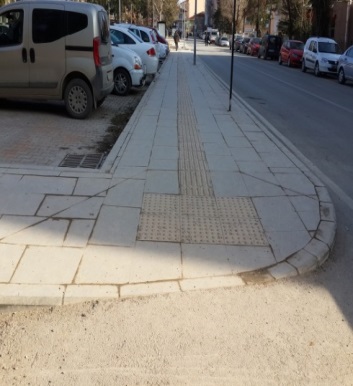 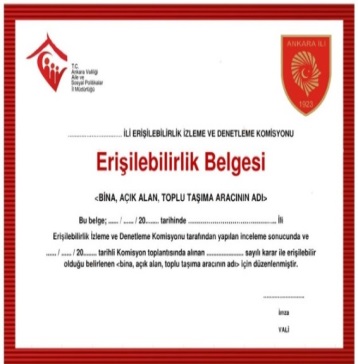 24
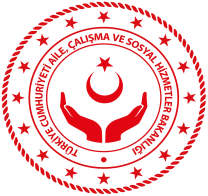 ERİŞİLEBİLİRLİK ÇALIŞMALARI
Çocuklar İçin Erişilebilirlik Kılavuzu hazırlanmıştır. Çeviri kontrolü yapılmaktadır. Kılavuzun uygulanmasına yönelik pilot çalışmalar yapılması planlanmıştır
Elektronik denetime (E-denetim) geçilmesi çalışması devam etmektedir
“2016-2019 Ulusal e-Devlet Stratejisi Eylem Planı” kapsamında çalıştay düzenlenmiştir. Eylem Planı çalışmaları sürdürülmektedir
6 yaş anaokulu öğrencileri için erişilebilirlik konulu aktivite kitabı hazırlığı yapılmış ödenek sağlanamamıştır
İlk ve orta okula yönelik resim yarışması, üniversitelere yönelik logo tasarımı yarışması düzenlenmesi planlanmış ödenek sağlanamamıştır
Erişilebilirlik El Kitabı hazırlanması ve dağıtımı yapılacaktır
5. Erişilebilir Üniversiteler Semineri düzenlenerek tüm üniversiteler tamamlanacaktır
Hissedilebilir Yürüme Yüzeyi İşaretlemeleri Uygulama Usul ve Esasları hazırlanmaktadır
Mimarlara yönelik “erişilebilirlik uzmanlığı” sertifikasyonu çalışması sürdürülmektedir
“Erişilebilirlik Yürütme Kurulu” oluşturulması için Kanun değişikliği teklifi hazırlanmıştır
Erişilebilirlik Şurası’nın düzenlenmesi ve üniversitelerin teknik bölümlerinde eğitim alan öğrenciler için, “Erişilebilirlik Eğitim Alanı” hazırlanması planlanmış, ödenek sağlanamamıştır
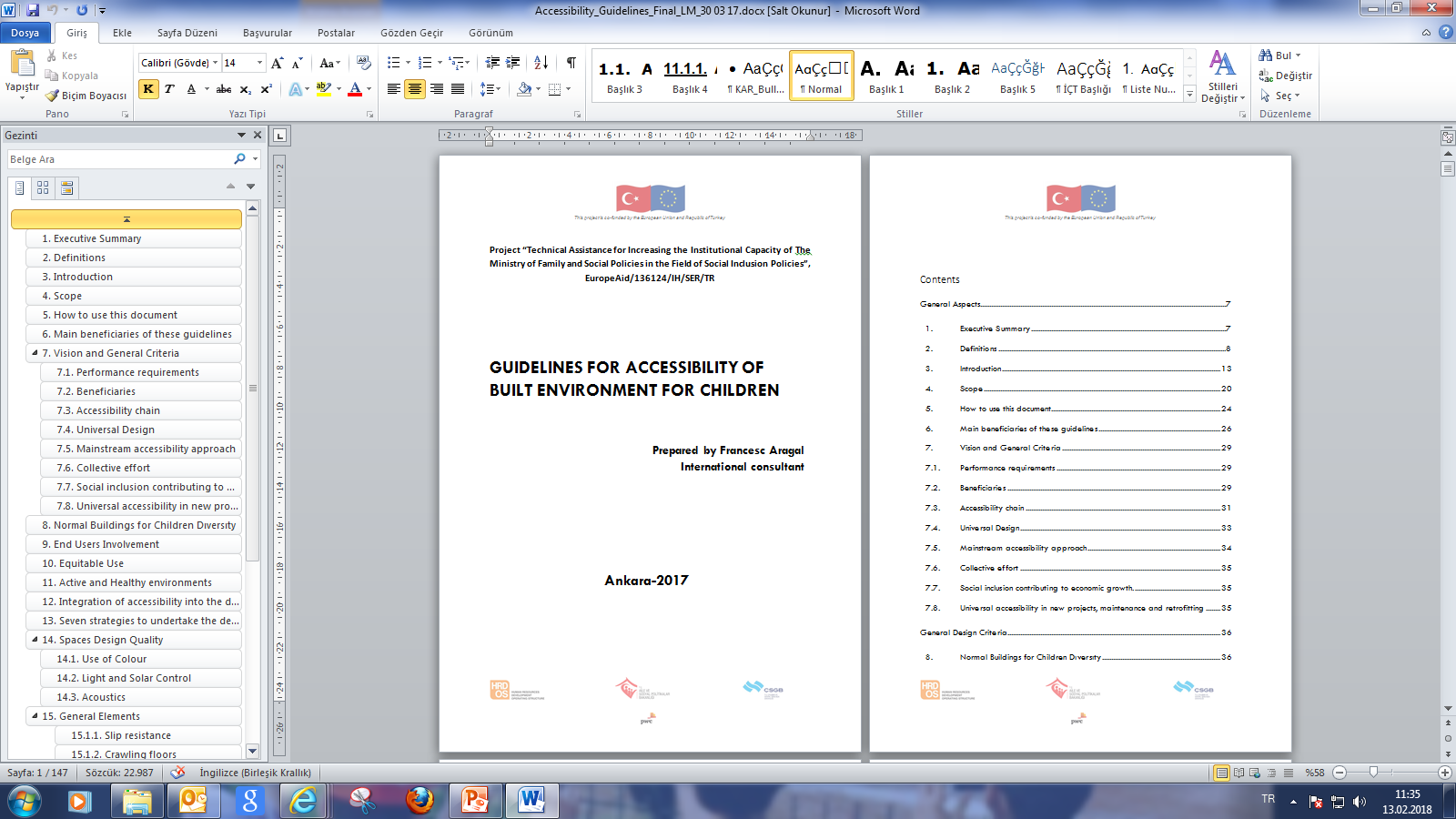 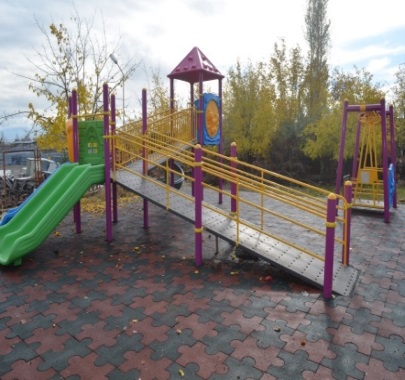 UDEP 2013 BİNGÖL
25
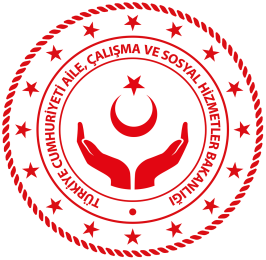 ENGELLİ BAKIM HİZMETLERİ
ÖNCELİKLERİMİZ
Bakanlığımız tarafından bakıma ve desteğe ihtiyaç duyan engellilerin öncelikle sevgi ve şefkat gördükleri aile ortamlarında bakımları esas alınmaktadır. Bu kapsamda engellilerin yaşamlarını evlerinden ve sosyal çevrelerinden ayrılmadan sürdürebilecekleri sosyal destek hizmetleri sunulmaktadır.
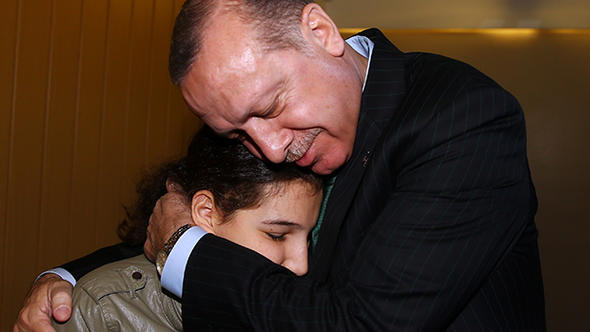 26
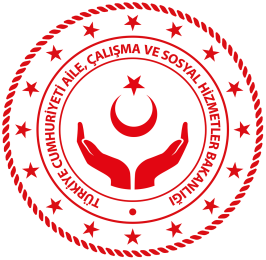 ENGELLİ BAKIM HİZMETLERİ
27
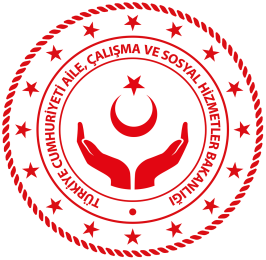 ENGELLİ BAKIM HİZMETLERİ
28
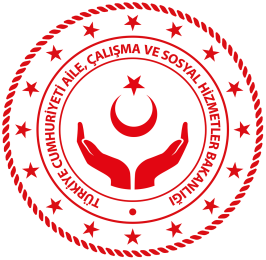 Bakanlığımıza Bağlı Engelli Bakım Merkezleri Dağılımı
Engelli Bakım Merkezleri
29
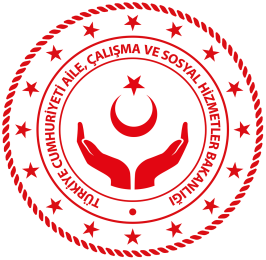 Özel Engelli Bakım Merkezleri Dağılımı
Özel Engelli Bakım Merkezleri
30
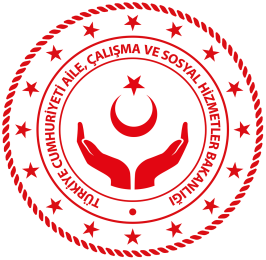 ENGELLİ BAKIM HİZMETLERİ
YATILI BAKIM VE REHABİLİTASYON  MERKEZİ HİZMETLERİ
Engellinin yaş, cinsiyet ve engeline uygun olarak yerleştirildiği, bakım ve rehabilitasyon hizmetinin sunulduğu merkezlerdir. Engellilerimiz yatılı bakım hizmetinden  ücretsiz olarak yararlanmaktadır.
     Engelsiz Yaşam Merkezi
Engelsiz yaşam merkezlerinde; engelli bireylerin, üçer kişilik 4 yatak odası, oturma odası, mutfak, yemekhane, banyo, tuvalet ve personel odası bölümlerinden oluşan; toplam on iki kişilik müstakil, tek katlı ve bahçeli evlerde bakımları sağlanmaktadır. Bu merkezlerde engelli bireylerin rehabilitasyonu için gerekli olan bireysel ve grup çalışması odaları, iş-uğraşı odaları, fizik tedavi salonu gibi birimler bulunmaktadır. 
Bu birimler aracılığı ile engelli bireylerin var olan yeteneklerinin geliştirilmesine ve sosyal hayata uyumuna yönelik çalışmalar yapılmaktadır.
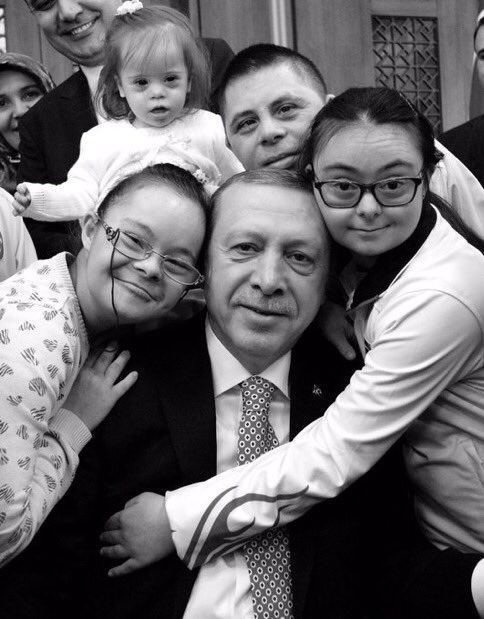 31
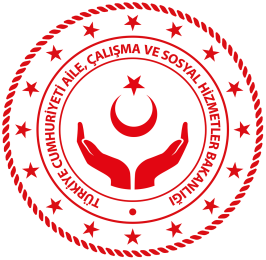 ENGELLİ BAKIM HİZMETLERİ
EVDE BAKIMA DESTEK HİZMETİ
2010 yılında yapılan yasal düzenleme neticesinde, engelli bakım hizmetleri alanında yeni bir hizmet modeli olan “evde bakıma destek hizmeti” için gerekli düzenlemeler yapılmıştır. Bu hizmet modelimiz ile evinde bakılan ancak evde bakım ücreti hizmetlerimizden yararlanmayan bakıma muhtaç engellinin veya ailesinin talep etmesi hâlinde resmi bakım  merkezlerinde çalışan bakıcı personelin ,engellinin ikamet adresine giderek tam veya yarı zamanlı hizmet sunmasını içermektedir. Zaman planlaması, hazırlanacak sosyal inceleme raporu ile belirlenmektedir. Karaman, Sinop ve İzmir olmak üzere üç ilde uygulanmakta olup, 87 engelli birey yararlanmaktadır.
32
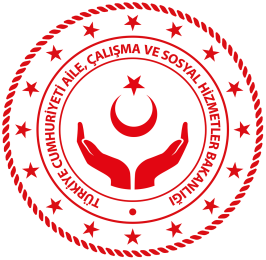 ENGELLİ BAKIM HİZMETLERİ
GEÇİCİ VE MİSAFİR BAKIM HİZMETLERİ
Ailesi yanında bakılan engellilerin ailelerinin  sağlık, tatil vb. gibi nedenlerle il dışı veya yurt dışına çıkması ya da geçici olarak engellisine bakamayacak durumda olması halinde engelliye ücretsiz sunulan  yeni   bir hizmet modelimizdir.
Bir engelli bir yıl içerisinde  30 gün süreyle yatılı hizmet veren bakım merkezlerimizden bakım hizmeti alabilmektedir.
Bu merkezlerde kaldıkları sürece engellinin her türlü ihtiyaçları kurum tarafından karşılanmaktadır.
33
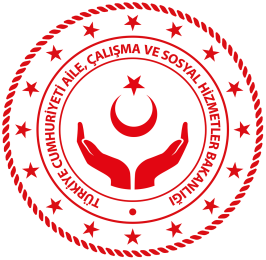 ENGELLİ BAKIM HİZMETLERİ
GÜNDÜZLÜ BAKIM HİZMETLERİ
Engelli bireye sahip ailelerin ve özellikle engelli annelerinin rahatlatılması, kendilerine zaman ayırmalarının sağlanması amacıyla engellilerin tam veya yarı zamanlı olarak aile danışma ve rehabilitasyon merkezinden bakım hizmeti almasıdır.
Bu merkezlerimiz kanalıyla  engelli ailesine ihtiyaç duyduğu hususlarda rehberlik ve danışma hizmeti de sunulmaktadır.
Ülke çapındaki talepler doğrultusunda açılan ve halen sayısı 72 olan bu merkezlerimizden 748 engelli birey yararlanmaktadır.
34
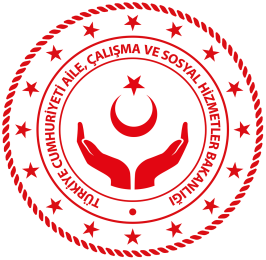 ENGELLİ BAKIM HİZMETLERİ
EV TİPİ SOSYAL HİZMET BİRİMLERİ 
(Umut evleri)
Engellilerin içinde yaşadıkları toplumla kaynaşmalarına yönelik olarak müstakil evlerde veya apartman dairelerinde yaşamaları ve  toplum hayatına aktif katılımlarının sağlanması amaçlanmaktadır.
Ev Tipi Sosyal Hizmet Birimi olarak da tanımlanan bu evlerde 4 ila 6 engellinin bir evde bakım elemanının refakatinde, mesleki personelin gözetiminde bakımları sağlanmaktadır.
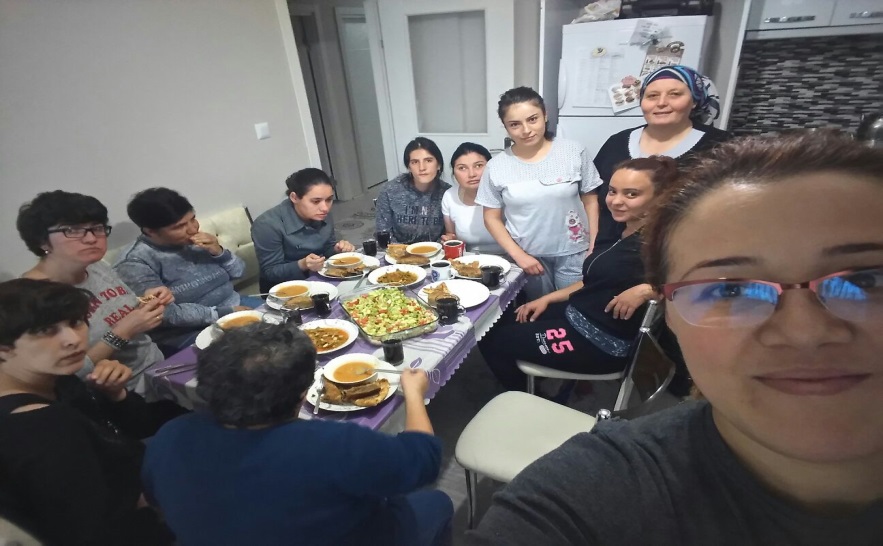 35
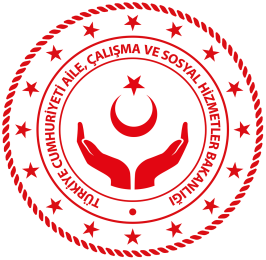 ENGELLİ BAKIM HİZMETLERİ
Evde Bakım Yardımı
Sosyal Yardımlar Genel Müdürlüğü kanalıyla gerçekleştirilen evde bakım yardımı iş ve işlemleri 2019 yılında, Genel Müdürlüğümüz ve Sosyal Yardımlar Genel Müdürlüğü arasında imzalanan devir protokolü ile Genel Müdürlüğümüze devredilmiştir.
Evde bakım yardımı; her ne ad altında olursa olsun her türlü gelirler toplamı esas alınmak suretiyle, hane içinde kişi başına düşen ortalama aylık gelir tutarı, asgarî ücretin aylık net tutarının 2/3’ünden daha az olan (Ocak 2020 itibariyle 1.402,65 TL) bakıma ihtiyacı olan engellilere, engellinin bakımına destek amacıyla verilen sosyal yardımdır.
36
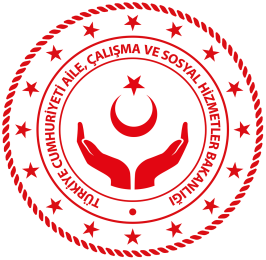 ENGELLİ BAKIM HİZMETLERİ
Evde Bakım Yardımı
Bakıma ihtiyacı olan engellinin evde bakımına destek için  (10.000) gösterge rakamı ile memur aylık katsayısının çarpımı sonucu bulunacak tutar kadar aylık sosyal yardım yapılır. Ocak 2020 itibarı ile bu tutar 1.460,61 TL dir.	
Hanede birden fazla bakıma ihtiyacı olan engelli bulunması hâlinde, hane içinde kişi başına düşen ortalama aylık gelir tutarının hesaplanmasında birinci bakıma ihtiyacı olan engelliden sonraki her bakıma ihtiyacı olan engelli iki kişi sayılır.
37
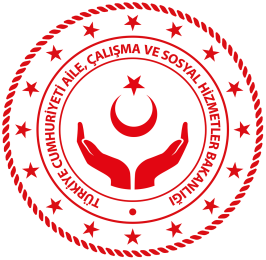 ENGELLİ BAKIM HİZMETLERİ
ÖZEL BAKIM MERKEZLERİ
Bakıma muhtaç engellilerin şahıslar tarafından açılan ve il müdürlüklerimiz tarafından denetlenen özel bakım merkezlerinde yatılı veya gündüzlü bakım hizmeti almaları  mümkün olabilmektedir. 
Bu hizmet için özel bakım merkezlerine aylık 3.154,92 TL hakkediş, 828,32 TL teşvik olmak üzere 3.983,24 TL (KDV dahil)    ödeme yapılmaktadır.
38
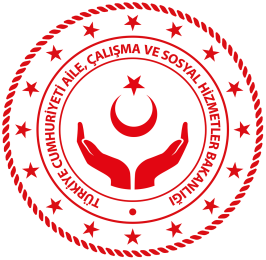 ENGELLİ BAKIM HİZMETLERİ
GÖRME ENGELLİLER KURSU
Doğuştan görme engeli bulunan veya sonradan görme yetisini kaybeden on beş yaş ve üzeri engelli bireylere dönemler hâlinde (6 ay süreli) İstanbul Emirgan Altı Nokta Görme Engelliler Rehabilitasyon Merkezi ve Ankara Yenimahalle Görme Engelliler Rehabilitasyon Merkezi’nde rehabilitasyon hizmeti verilmektedir. Verilen rehabilitasyon hizmeti ile görme engelli bireylerin toplum içinde tam bağımsız olarak yaşamını sürdürmesi hedeflenmektedir.
39
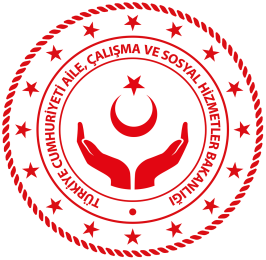 BAKANLIK  ENGELLİ BAKIM MERKEZLERİ PERSONEL DURUMU
40
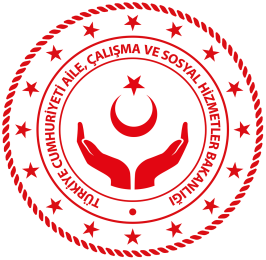 KALİTE  GELİŞTİRME ÇALIŞMALARI
Genel Müdürlüğümüz ile Mesleki Yeterlik Kurumu arasında "Engelli ve Yaşlı Bakım Elemanı  ile Gerontolog" mesleki standartlarının belirlenmesine yönelik protokol imzalanmış ve söz konusu meslek standartları ilgili kurum ve kuruluşların katılımı ile çalışmaları  tamamlanarak Resmi Gazete’de yayımlanmıştır. 

Genel Müdürlüğümüze ait mevzuat iş ve işlemleri Kalite Geliştirme Dairesi Başkanlığımızca takip edilmektedir.
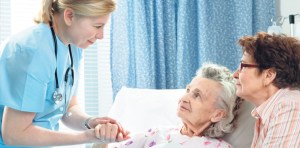 41
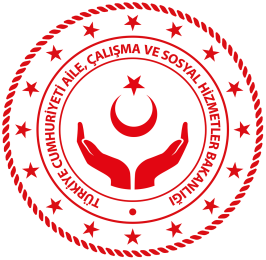 KALİTE  GELİŞTİRME ÇALIŞMALARI
Ücretsiz Seyahat Kapsamında Yapılacak Gelir Desteği Ödemesi 
İşletmecilere, belediyeler aracılığıyla Aile ve Sosyal Politikalar Bakanlığı bütçesine bu amaçla konulan ödenekten ödeme yapılmaktadır. 
Bu kapsamda yaklaşık her ay için yaklaşık 14.000 araca 13 milyon TL ödeme yapılmaktadır. 
Temmuz 2018 itibari ile 3 yıllık süreçte toplam 470 Milyon TL ödenek aktarılmıştır. ,
Sayın Cumhurbaşkanımızın talimatları ile ayrıca, gelir desteği miktarı her bir kalemde %33 oranında Haziran 2018’de arttırılmıştır.
42
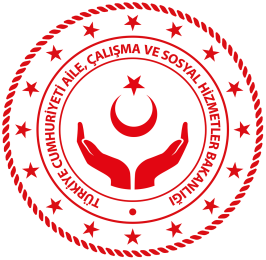 KALİTE GELİŞTİRME ÇALIŞMALARI
Yaşlı Bireyler İçin Toplu Taşımada Ücretsiz Seyahat Hakkı Genişletildi
Yaşlı bireyler için şehiriçi toplu taşıma araçlarında ücretsiz taşımacılığın kapsamı 2014 yılında daha da genişletildi. Artık tüm resmi ve özel halk otobüsleri ile deniz ulaşım araçlarından  yaşlı bireyler ücretsiz faydalanmaktadır.
TCDD bünyesinde ise tren biletlerinde 60 yaş ve üzeri vatandaşlarımıza %20, 65 yaş üstü vatandaşlarımıza ise %50 indirim uygulaması hayata geçmiştir.   
Engelli Bireyler İçin Toplu Taşımada Ücretsiz Seyahat Hakkı Genişletildi
Engelli bireyler için de, şehiriçi toplu taşıma araçlarında ücretsiz taşımacılığın kapsamı 2014 yılında daha da genişletildi. Artık tüm resmi ve özel halk otobüsleri ile deniz ulaşım araçlarından engelli bireyler ücretsiz faydalanmaktadır. TCDD bünyesinde ise, trenlerden engelli bireylerin ücretsiz olarak yararlanma hakkı getirilmiştir.
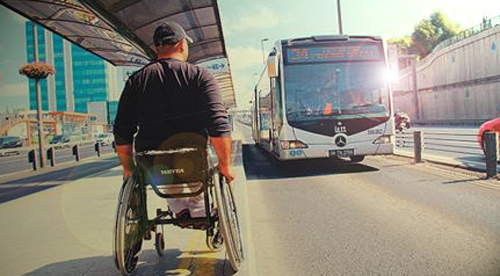 43
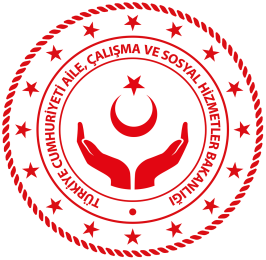 YAŞLI HİZMETLERİ
Genel Müdürlüğümüzde Yaşlılara Yönelik Hizmetler;
Yaşlı Hizmetleri Dairesi Başkanlığı,
Yaşlı Bakım Hizmetleri Dairesi Başkanlığı 
     tarafından yürütülmektedir.
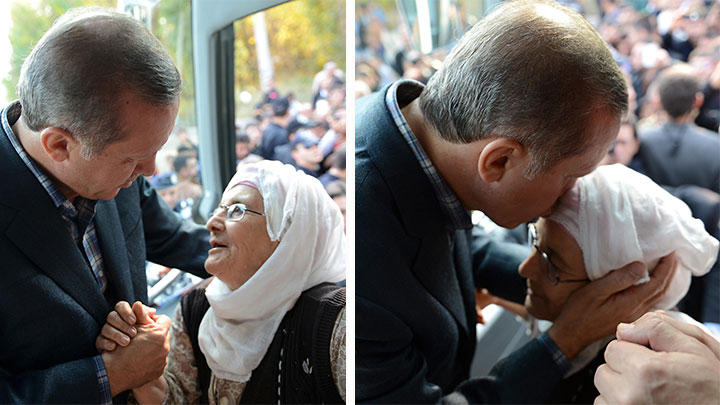 44
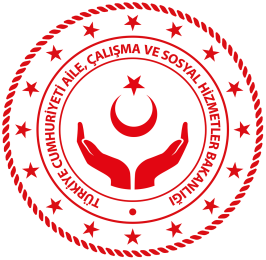 İSTATİSTİKLERLE YAŞLILIK
Ülkemiz nüfusu 2010’lu yıllardan itibaren yaşlanma sürecine girmiş olup TÜİK verilerine göre; yaşlı nüfus (65+) 2018 yılında 7 milyon 186 bin 204 kişi olmuştur.
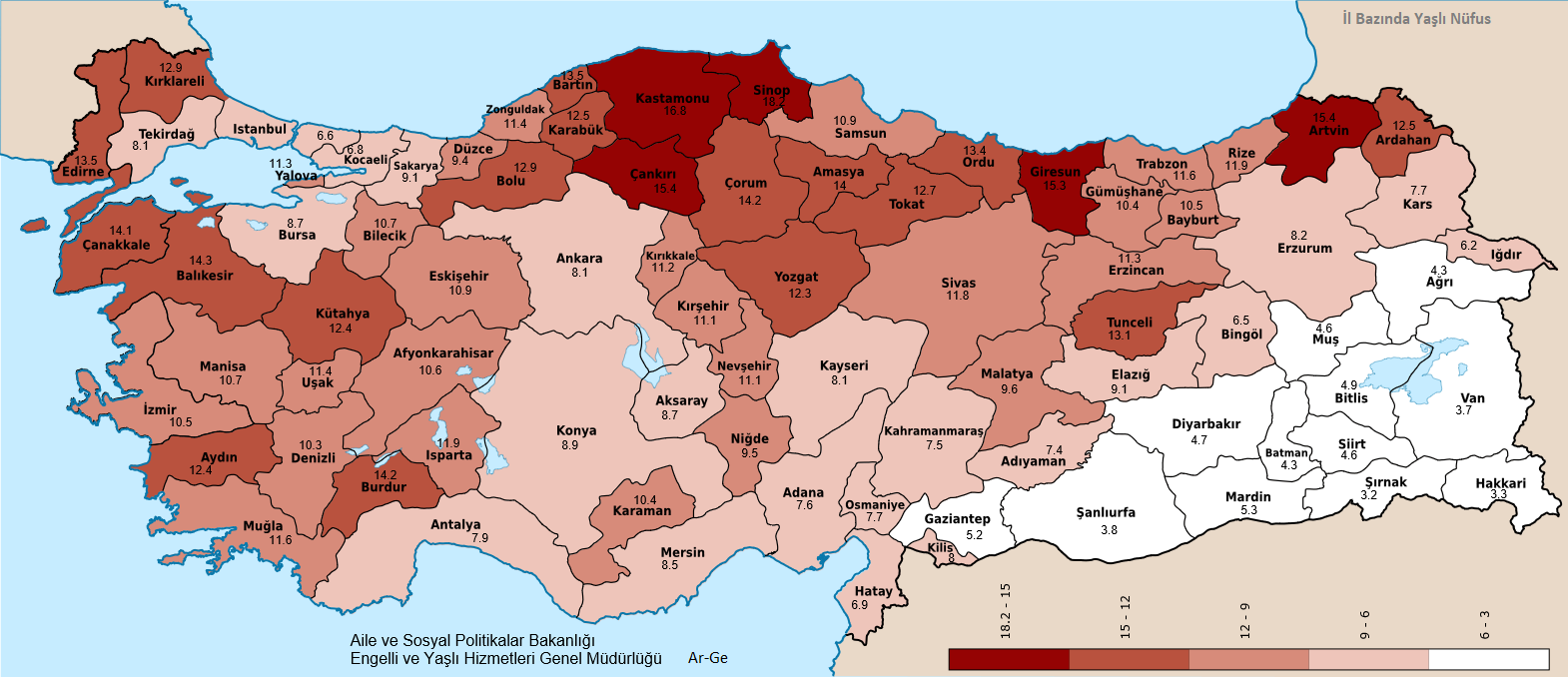 45
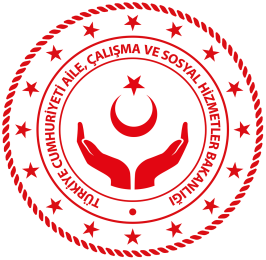 TÜİK, Adrese Dayalı Nüfus Kayıt Sistemi Sonuçları, 2018
46464646464628.04.202046
[Speaker Notes: Yaşlı nüfus olarak tanımlanan 65 yaş ve üzerindeki nüfusun oranının 2018 yılında %8,7, 2023'te %10,2, 2040'da %16,3, 2060'ta %22,6 ve 2080'de %25,6 olacağı öngörülmektedir.]
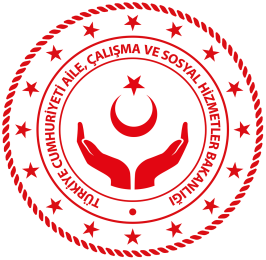 NÜFUS PROJEKSİYONLARI
Türkiye yaşlanmaya devam edecektir.
47474747474728.04.202047
[Speaker Notes: Yaşlı nüfus olarak tanımlanan 65 yaş ve üzerindeki nüfusun oranının 2018 yılında %8,7, 2023'te %10,2, 2040'da %16,3, 2060'ta %22,6 ve 2080'de %25,6 olacağı öngörülmektedir.]
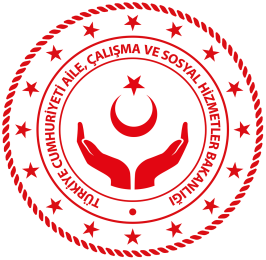 YAŞLI HİZMETLERİ
Türkiye Ulusal Yaşlılık Eylem Planı Ulusal Yaşlanma Uygulama Programı ve 2016 yılı raporu Yaşlılık Ülke Raporu 2016
2013-2014 Huzurevlerinde Bakım Hizmeti Alan Yaşlıların Yerleşme Nedenleri, İstismar ve İhmal Nedeni İle Yerleşme Oranları Durum Tespit Çalışması Raporu (2018 yılında kitaplaştırılması )
Yaşlı Memnuniyetine ilişkin veriler 
 Yaşlı Dostu kentler çalışması (sempozyum, kitap)
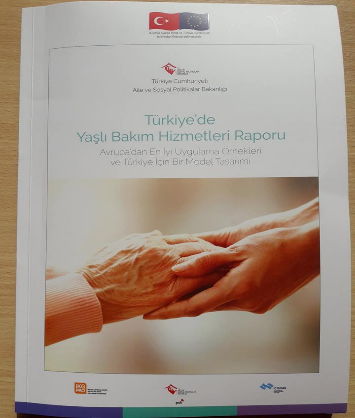 Türkiye’de Yaşlılara Yönelik Kurumsal Bakım İhtiyacı Raporu: “Tespitler ve  Öneriler” Raporu 2015
Türkiye’de Yaşlılara Yönelik Hizmetler, Kurumsal Yaşlı Bakımı ve İllerin Durumu (kitap)
“Türkiye’de Yaşlı Bakım Hizmetleri Raporu: Avrupa’dan En İyi Uygulama Örnekleri ve Türkiye İçin Bir Model Tasarımı” kitabı ve “Demans Bakım Modeli raporu: Türkiye’de Alzheimer ve Diğer Demanslı Hastalara Bakım ve Yaklaşım; Genel Çerçeve, Modeller ve Projeksiyonlar” kitabı hazırlanmıştır.
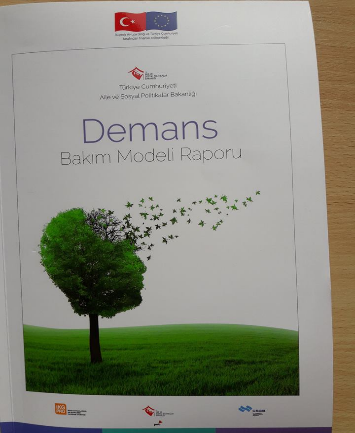 48
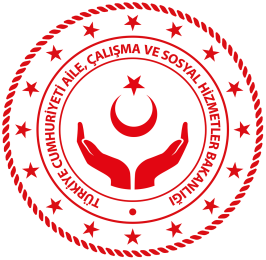 YAŞLI HİZMETLERİ
Yaşlılara Destek Programı (YADES) 

2016 yılı YADES: Sakarya, Kayseri, Trabzon Kahramanmaraş ve Şanlıurfa Belediyelerine toplam 3.873.616,00-TL destek.

2017 yılı YADES bütçesi 11,464,000 TL: Antalya, Gaziantep, Malatya, Ordu ve Samsun Belediyeleri.

2018 yılı YADES bütçesi 17.650.000-TL yatırım ödeneği tahsis edilmiştir.  İş ve işlemler başlatılmış olup çalışmaların Eylül 2018 itibariyle tamamlanması planlanmaktadır.
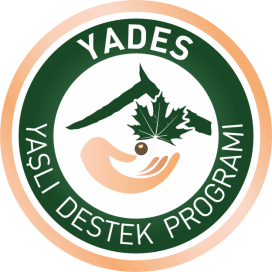 49
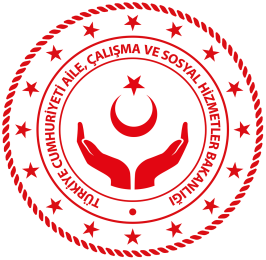 YAŞLI HİZMETLERİ
2018-2023 Aktif Yaşlanma Strateji Belgesi Taslağı hazırlanmakta olup yayınlanmak üzere çalışmalar devam etmektedir. 

      Söz konusu Strateji Belgesi’nin eylem önerileri, öncelikli 4 konuya göre    
      düzenlenmiştir.
50
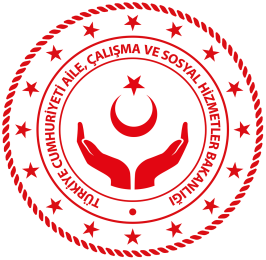 YAŞLI HİZMETLERİ
Yaşlı Bilgilendirme Rehberi hazırlanmaktadır.
Mahalli İdareler/Yerel Yönetimler (belediyeler)  
  tarafından yaşlılara sunulan hizmetlere ilişkin   
  bilgilerin düzenli olarak derlenmesi için çalışma 
  başlatılmıştır
Türkiye İçin Yaşlı Bakım Modeli geliştirilecek ve 
  uygulamaya konulması için gerekli süreç 
  başlatılacaktır.
Bakım Hizmetlerinde ICT (Bilgi İletişim 
 Teknolojileri) Kullanımı” Projesi hazırlanmaktadır. 
Yaşlılara Yönelik Sosyal ve Ekonomik Destek 
  sağlanması için taslak oluşturma çalışması 
  yapılmaktadır.
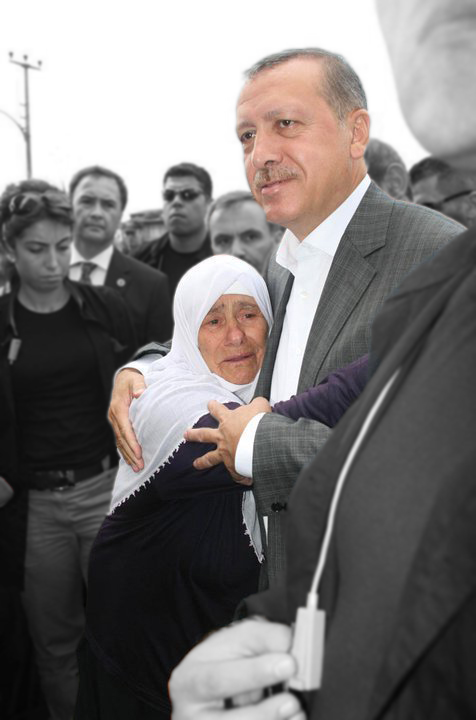 51
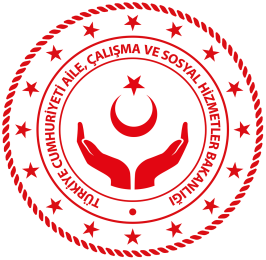 YAŞLI BAKIM HİZMETLERİ
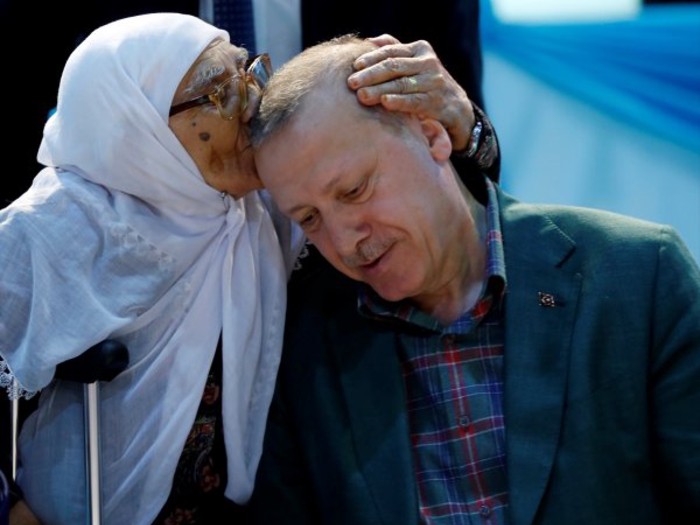 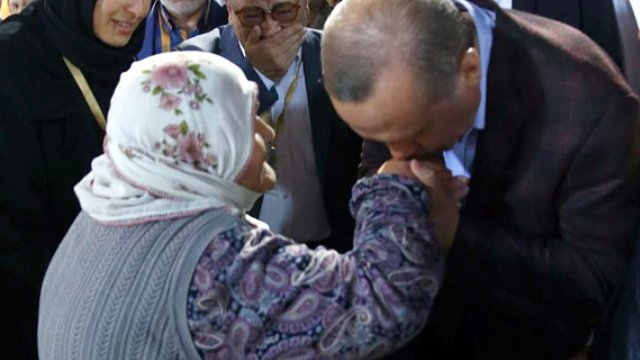 52
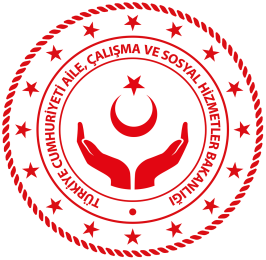 YAŞLI BAKIM HİZMETLERİ
53
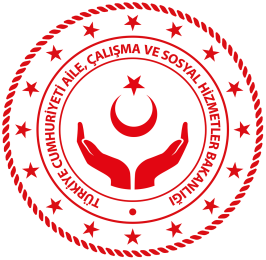 Bakanlığımıza Bağlı Huzurevleri
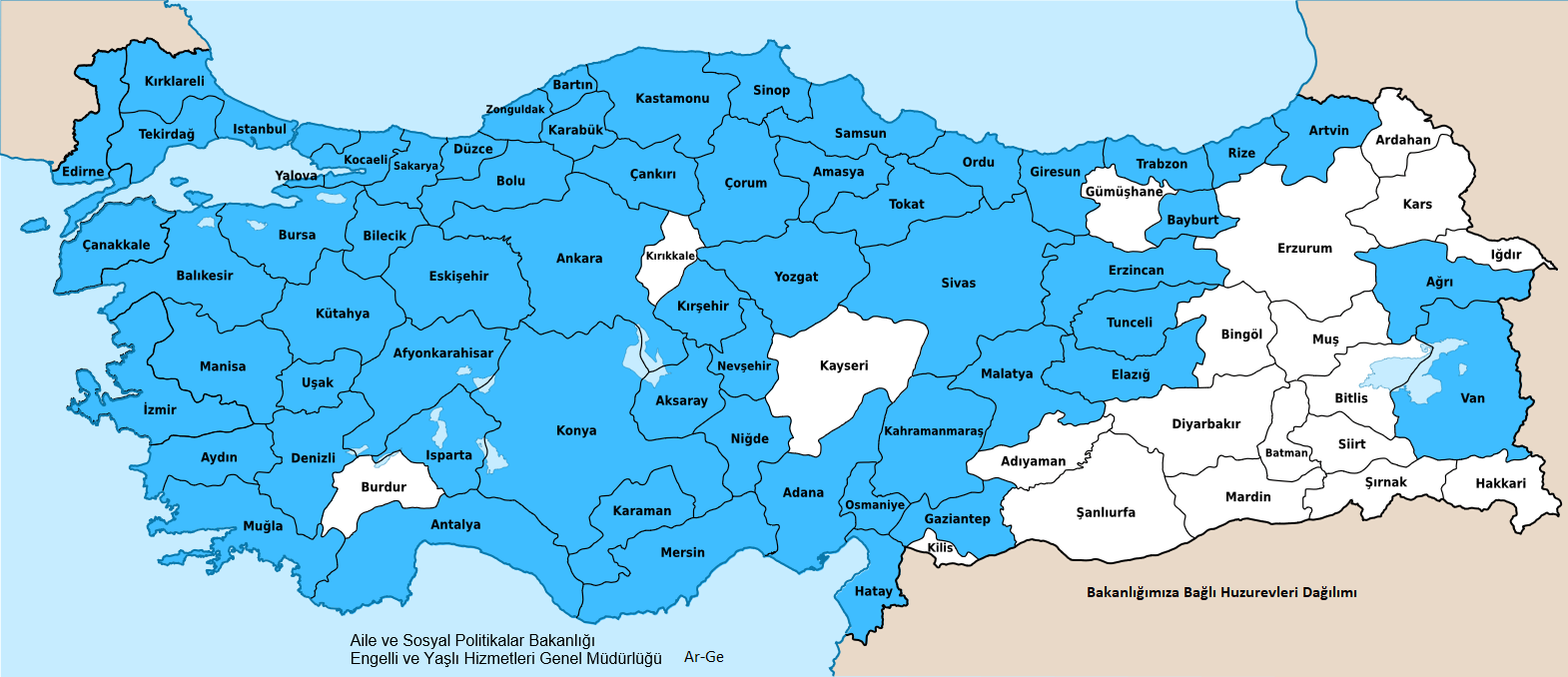 Bakanlığımıza bağlı huzurevleri
54
Özel Huzurevleri
Özel  Huzurevleri
55
Diğer Huzurevleri
Diğer Huzurevleri
56
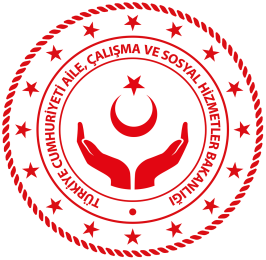 BAKANLIK  HUZUREVİ - HUZUREVİ YAŞLI BAKIM VE REHABİLİTASYON MERKEZLERİ  PERSONEL DURUMU
57
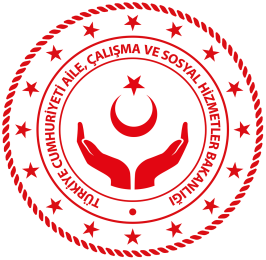 YAŞLI HİZMETLERİ
Kapasite  60- 100 arasında
Erişilebilir
05
04
Kişiselleştirilebilir
Şehir merkezlerinde
06
03
Bakanlığımızın yapılanma sürecinde; Site Tipi, Avlu tipi, Sokak Tipi Huzurevi  Modeli oluşturulmuştur
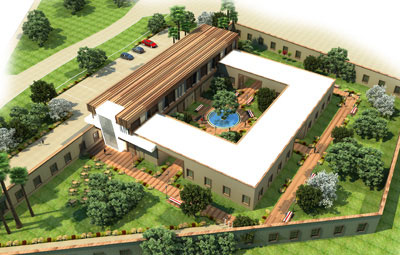 02
07
Şehir içi Ulaşıma Uygun
08
Sağlık Merkezlerine Yakın
Yatırım programımızda 29 huzurevi ve Yaşlı Bakım Rehabilitasyon Merkezi yatırımı Bulunmaktadır. Etüt 11 proje  vardır .
01
58
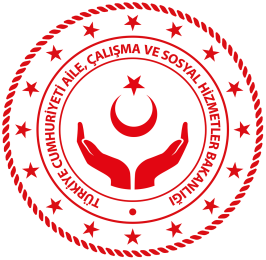 HUZUREVLERİ İLE HUZUREVİ YAŞLI  BAKIM VE REHABİLİTASYON MERKEZLERİ
Huzurevleri ile Huzurevi Yaşlı Bakım ve Rehabilitasyon Merkezleri; yaşlıların sürekli bakımlarının ve psikolojik, sosyal ve fiziksel rehabilitasyonlarının sağlandığı yatılı sosyal hizmet kuruluşlarıdır.
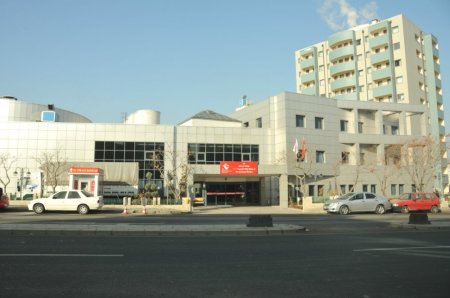 ADANA HUZUREVİ YAŞLI BAKIM VE REHABİLİTASYON MERKEZİ
ANKARA 75. YIL HUZUREVİ YAŞLI BAKIM VE REHABİLİTASYON MERKEZİ
59
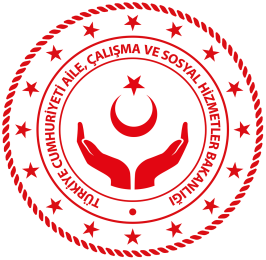 EV TİPİ SOSYAL HİZMET KURULUŞLARI (Yaşlı Yaşam Evleri)
Yaşlı yaşam evi;
Huzurevlerine bağlı olarak açılan, 
Huzurevlerine uygun yaşlıların tek başlarına ya da eşleri ile birlikte kalabilecekleri, 
Tercihen bir oda, mutfak, banyo ve tuvaletten oluşan 
Her türlü hizmeti kuruluş müdürlüğünce karşılanan, 
evler ve apartmanlardır.
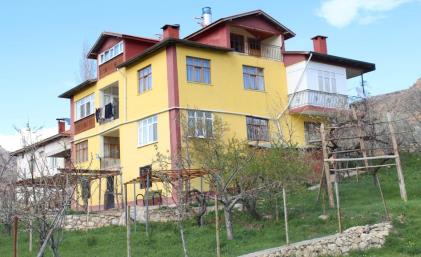 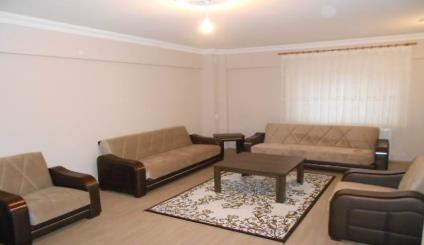 60
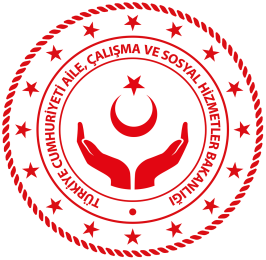 AKTİF YAŞAM MERKEZLERİ
Bakanlığımızca yaşlılara yönelik gündüzlü dayanışma ve evde bakım hizmetlerinin hayata geçirilmesi amaçlanmakta olup buna yönelik hedeflerin Genel Müdürlüğümüzce Bakanlığımız 2018-2022 Stratejik Planı’nda yer alması sağlanmıştır.  
Söz konusu hedefler doğrultusunda yaşlılar için gündüzlü dayanışma ve evde bakım hizmetlerinin hayata geçirilmesini sağlamak amacıyla 24/5/1983 tarihli ve 2828 sayılı Sosyal Hizmetler Kanununun 3 üncü maddesinin birinci fıkrasının (f) bendinin (9) numaralı alt bendinde yer almakta olan “Aktif Yaşam Merkezi” tanımına 20 Aralık 2017 tarihinde Resmi Gazete’de yayınlanan “Bazı Kanunlarda Değişiklik Yapılmasına Dair Kanun”un 5’inci maddesi ile “yaşlı” ibaresinin eklenmesi sağlanmış olup yönetmelik taslak çalışmaları yapılması planlanmaktadır.
61
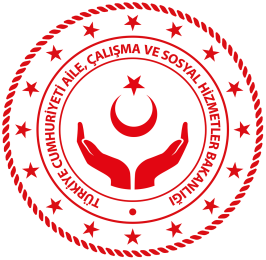 GÜNGÖRMÜŞLER PROJESİ
27 Mart 2018 tarihinde Resmi Gazetede yayınlanan 30373 sayılı 2. Mükerrer ‘Vergi Kanunları ile Bazı Kanun ve Kanun Hükmünde Kararnamelerde Değişiklik Yapılması Hakkında Kanun’un 36. Maddesi; ‘Engelli ve Yaşlı Hizmetleri Genel Müdürlüğü tarafından engellilere ve yaşlılara yönelik olarak hazırlanan veya hazırlatılan projeler ile yapım ve kiralama işleri ve anılan Genel Müdürlüğün bu konudaki faaliyetlerine yönelik olarak kullanılmak üzere bu maddede sayılan gelirlerin %5’e kadarı Sosyal Yardımlaşma ve Dayanışmayı Teşvik Fonu Kurulu kararıyla Aile ve Sosyal Politikalar Bakanlığı emrine tahsis edilir. Bu amaçla tahsis edilen kaynak Sosyal Yardımlaşma ve Dayanışmayı Teşvik Fonu Kurulunun onaylayacağı projeler için kullanılır.’ şeklinde değiştirilmiştir. 
Bu yasal dayanak temelinde öncelikli olarak 50.000 altı-5.000 üstü nüfusa sahip İlçe Belediyeleri, Sosyal Yardımlaşma ve Dayanışma Vakıfları, Engelli ve Yaşlı Hizmetleri Genel Müdürlüğü ve Sosyal Yardımlar Genel Müdürlüğü ortak çalışması ile Türkiye’de ikamet eden 65 yaş ve üstü sağlıklı yaşlıların, kendi bölgesinde, sosyal ortamından kopmadan yaşayabilmesi için barınma ihtiyacının karşılanmasına yönelik ihtiyaca göre 1+1 veya 2+1 evlerden oluşan sosyal yaşam alanı oluşturulması amacıyla Güngörmüşler Projesi çalışmaları yapılmaktadır.
62
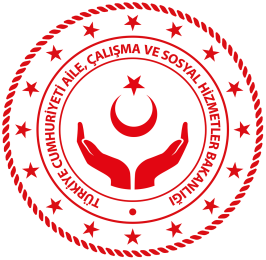 YAŞLI BAKIM HİZMETLERİ
Alzheimer-demans, ruhsal engelli yaşlılar için ihtisaslaşmış yaşlı bakım modelleri geliştirilecek ve uygulanacaktır.
Yaşlıların bireysel ihtiyaçları dikkate alınarak, öncelikle evlerinde ve ailelerinin yanında evde destek ve evde bakımla desteklenmeleri, yeterli gelmiyorsa gündüzlü bakım ve yatılı bakım hizmetlerinden yararlandırılması hedeflenmektedir. 
Yaşlılarımızın ve ailelerinin faydalanabileceği sosyal dayanışma ve sosyal danışmanlık hizmetleri Bakanlığımız koordinasyonunda ve sorumluluğunda artırılacaktır.
Her türlü bakım hizmetlerinin niteliği ve ihtiyaca cevap verebilirliği artırılacaktır.
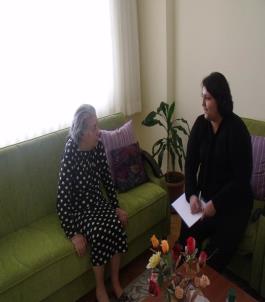 63
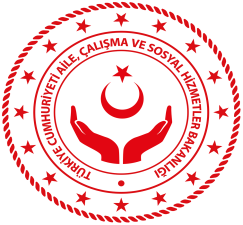 YAPISAL SORUNLAR
Personel: Teknik (Merkezde ve taşrada mimar, peyzaj mimarı, makine mühendisi, elektrik mühendisi, inşaat teknikeri)  ve nitelikli (branş ve yabancı dil yeterliliği olan) personel yetersizliği 
Kuruluşlarda kadrolu personel yetersizliği.
Kuruluşlarda hizmet alımı personeli ve ek ders karşılığı çalıştırılacak personel yetersizliği.
Kuruluşlarımızdaki hekim ihtiyacının karşılanması.

ASP Bakanlığı Bilişim Sisteminden Kaynaklanan Sorunlar
HYBRM (Özel Huzurevleri dahil) veri tabanı ve  yaşlı veri otomasyon sisteminin oluşturulması.
ABYS’ye girişler için özel bakım merkezleri ve Umutevleri için giriş yetkisi verilmesi.
Kurumlar ve birimler arası veri paylaşamaması
Bütçe sınırlılıkları
Yurtdışı toplantılara katılım ile ilgili karar süreçlerinin uzunluğu
Edinilen tecrübeler doğrultusunda hizmetlerle ilgili yeni proje ve modeller geliştirildiğinden kamuya ait eski binaların Bakanlığımız hizmetlerinde kullanılmaması.
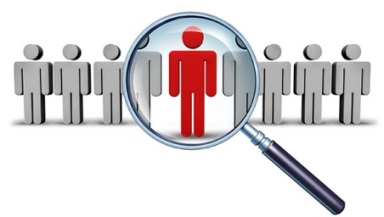 64
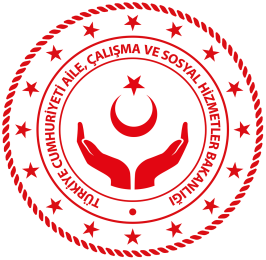 MEVZUATA İLİŞKİN SORUNLAR
HYBRM Yönetmeliği  Taslağı oluşturulması.
Özel HYBRM Yönetmeliği Taslağı oluşturulması.
Özel Huzurevlerinden yoksul yaşlılar için hizmet alımı yasa taslağı.
Yaşlılara gündüzlü hizmet sunacak Aktif Yaşam Merkezleri Yönetmelik Taslağı.
Erişilebilirlik İzleme ve Denetleme komisyonu üyelerine ödeme yapılması için mevzuat düzenlemesi ihtiyacı.
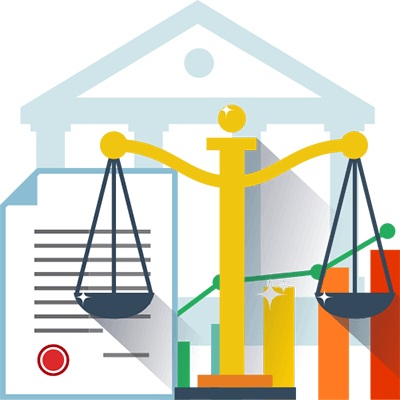 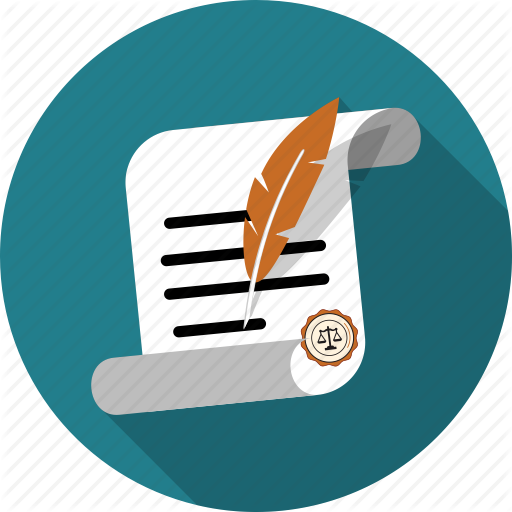 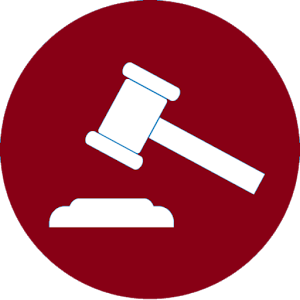 65
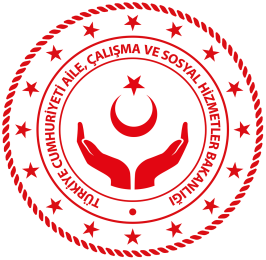 UYGULAMAYA İLİŞKİN SORUNLAR
Kamu kurumları ile etkin iletişim eksikliği
Engelli, Şehit yakını, Gazi ve Yaşlı Bireylerin Ücretsiz Seyahat Hakkından Faydalandırılması konusunda yönetmelik hükümlerinin uygulanamaması. 
Korumalı işyerlerinin yaygınlaştırılamaması.
Kamu Kurumlarında boş engelli kontenjanlarının doldurulması ve engelli bireylerin işe uyumu.
Yaşlı Bakım sigorta sisteminin oluşturulamaması
Yaşlı STK’larının kurumsal kapasitelerinin yetersizliği
Erişilebilirlik İzleme ve Denetleme faaliyetleri kapsamında idari para cezası uygulanması. (politik sorun)
Kuruluş binalarının erişilebilir hale getirilmesine yönelik izlenecek yolun belirlenmesi. Destek Hizmetleri Dairesi Başkanlığı ile çözüm önerisi üretilmesi gerekmektedir. (Devam ediyor)
İmar mevzuatı ve ilgili diğer mevzuat ile erişilebilirlik mevzuatının uyumlu hale getirilmesine yönelik Bakanlıklarca konunun gerektiği gibi ele alınmaması
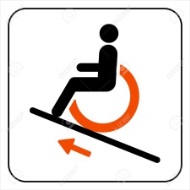 66
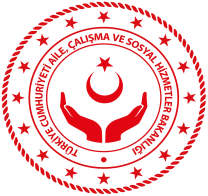 ÜST DÜZEY TEMAS GEREKTİREN KONULAR
Çocuklar İçin Özel Gereksinim Raporu (ÇÖZGER) ve Sağlık Kurulu raporları için yönetmelik taslağı hazırlanmış ve Sağlık Bakanlığı tarafından Bakanlıklara görüşe gönderilmiştir. Söz konusu yönetmeliği yayımlanması için Maliye Bakanlığı görüşü beklenmektedir.
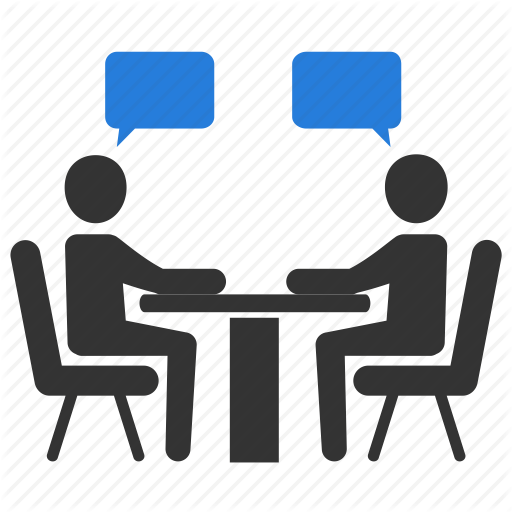 Bu yıl TÜİK’in ülkemizde engelli sıklığını belirlemeye yönelik yürüttüğü örneklem araştırmasını resmi istatistik programından çıkarmıştır. TÜİK’in veri ihtiyacını gidermeye yönelik çalışmalarını sürdürmesi için üst düzey temas gerekmektedir.
İmar ve yapı denetim mevzuatı ile erişilebilirlik mevzuatının uyumlu hale getirilmesi için Çevre ve Şehircilik Bakanlığı ile; erişilebilirlik düzenlemelerinin yaygınlaştırılması için kamu kurumlarına, belediyelere ve inşaat sektörüne yönelik geçici süreyle maddi teşviklerin sağlanması amacıyla Hazine ve Maliye Bakanlığı ile üst düzeyde temasa geçilmesi gerekmektedir. (ceza fonu oluşturulması)
67
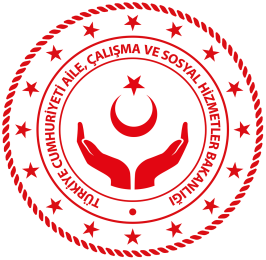 YOĞUN GELEN TALEPLER VE ÇÖZÜM ÖNERİLERİ
ERİŞİLEBİLİRLİK
Yoğun Gelen Talepler:
Engelli STK’lar tarafından EİD komisyonlarının yeterli sayıda denetim yapmamaları ve il müdürlüklerince (valiliklerce) idari para cezası uygulanmaması
Özel mülklerde erişilebilirlik düzenlemesi için maddi talepler
Çözüm Önerileri:
Üst düzeyde bir talimatla tüm ASPİM’lere komisyon çalışmalarını titizlikle yürütmeleri, komisyonların mevzuat kapsamında görevlerini yerine getirmelerini sağlamaları ve idari para cezalarını uygulamalarına yönelik talimat verilmesi gerekmektedir. 
SYDGM tarafından bir çalışma yapılması
ENGELLİ BAKIM
Yoğun kurum bakımı talebi.
Kurum bakımında kalan engellilerin başka illerdeki kuruluşlara nakil talepleri.
İlçe Belediyelerinin ilçelerinde kuruluş açılması talepleri.
YAŞLI  BAKIM
Yoğun kurum bakımı talebi.
Kurum bakımında kalan yaşlıların başka illerdeki kuruluşlara nakil talepleri.
İlçe Belediyelerinin ilçelerinde kuruluş açılması talepleri.
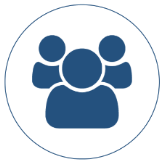 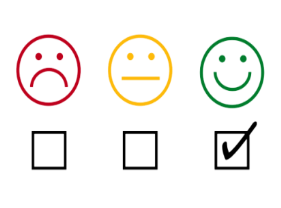 68
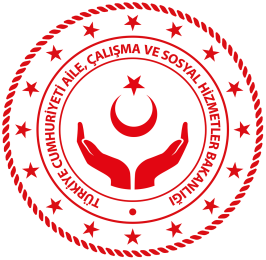 YOĞUN GELEN TALEPLER VE ÇÖZÜM ÖNERİLERİ
ENGELLİ İSTİHDAMI   
TALEP: Engelli bireylerin istihdam talebi: ÖNERİ: Destekli istihdam modelinin geliştirilmesine yönelik gerçekleştirilen İşe Katıl Hayata Atıl projesinin devamlılığının sağlanması
TALEP: STK, Vakıf, özel sektör, şahıs tarafından Bakanlığımıza sunulan ve uygun finansman kaynağı tedariki değerlendirilmeden ulaştırılan proje talepleri. ÖNERİ: Finansman desteği verebilecek kuruluşlara yönlendirilmesi veya yatırım bütçesinin ona göre düzenlenmesi veya hibe bileşenlerinin oluşturulması


EĞİTİM, REHABİLİTASYON VE SOSYAL HAYATA KATILIM
TALEP: Özel Eğitim ve Rehabilitasyon Merkezlerince verilen hizmet kalitesinin arttırılması.
. ÖNERİ: MEB ‘e bağlı olan bu merkezlerin nitel denetimlerinde yeni arayışlara ihtiyaç bulunmaktadır. (Bağımsız Denetim Mekanizmaları düşünülebilir).
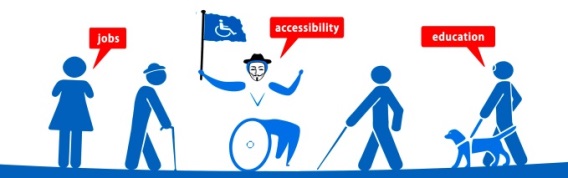 69
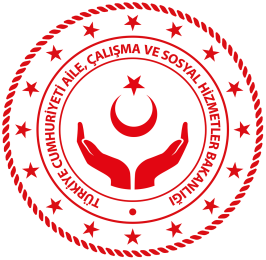 YOĞUN GELEN TALEPLER VE ÇÖZÜM ÖNERİLERİ
EĞİTİM, REHABİLİTASYON VE SOSYAL HAYATA KATILIM
TALEP: Engeli olan çocuklar için ailelere kreş yardımı yapılması. 
ÖNERİ: Bakanlığımıza bağlı kreş ve gündüz bakımevlerinde engelli çocuklar için zorunlu ücretsiz kontenjan ayrılması veya ailelerin kendi seçecekleri özel kreş ve gündüz bakımevi için maddi destek sağlanması. 
TALEP: Özel eğitim desteğinin aylık 8 saat bireysel ve 4 saat grup eğitim sürelerinin özellikle otizm spektrum bozukluğu olan çocuklar için yetersizliği ve toplamdaki 12 saatlik sürenin arttırılması. (MEB)
ÖNERİ: Resmi ve özel okullar bünyesinde destek eğitim odalarının aktif kullanılabileceği bir program oluşturulması ve ilgili yönetmelikte düzenleme yapılması.
TALEP: Kaynaştırma eğitiminden yararlanmakta olan engelli öğrenciler için “Gölge Öğretmen” talebi. 
ÖNERİ: Milli Eğitim Bakanlığı Özel Eğitim Hizmetleri Yönetmeliğinde değişiklik yapılması.
AR-GE DAİRESİ 
TALEP: Kimlik Kartı Basım Makinalarının Yenilenmesi
ÖNERİ: Yeni Makine Alımı
70
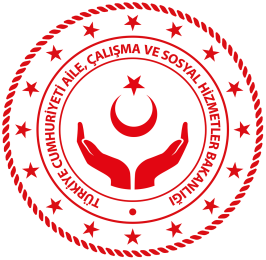 GZFT ANALİZİ
71
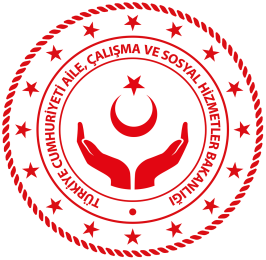 GÜÇLÜ YÖNLER
Güçlü mevzuat altyapısı,
Tüm toplumsal kesimlerde sosyal sorumluluk bilinciyle politikalarımıza yüksek destek ve katılım, 
Engellilik ve yaşlılık alanındaki kurumsal bilgi-birikim ve mesleki deneyim ile uluslararası etkileşim ve bilgi paylaşımının yüksek olması, 
Paydaş kurumlar ve STK’lar ile koordinasyon ve işbirliği içinde yürütülen çalışmalar,
Ulusal ve uluslararası kaynaklar kullanılarak üretilen projeler ve araştırmalar,
Engelli ve yaşlı bireylere yönelik yaygın ve hizmet çeşitliliği bulunan kuruluşlar ile (kaliteli) hizmet sunulması,
Genel Müdürlüğümüz bütçesinin güçlü ve performans hedeflerine uygun olması,
Erişilebilirlik denetim sisteminin bulunması,
72
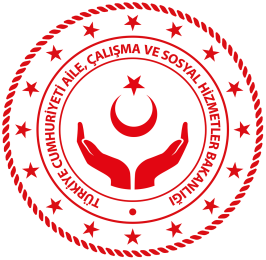 ZAYIF YÖNLER
Alanda, hizmet kalitesi ve çeşitliliğine yönelik beklentilerin çok ve üst düzeyde olması,
Bakanlık içinde ve diğer kurumlarla veri entegrasyonu ve koordinasyon yetersizliği,
Alandaki çalışmalar için yeterli istatistiki veri olmaması,
Koruyucu ve önleyici hizmetlerin yeterince yaygınlaştırılamaması,
Personel hizmet içi eğitim politikasının olmaması,
Kurumsal başarıların kamuoyunda yeterince anlatılamaması,
Bilişim altyapısının geliştirilmesi ve yenilenmesi ile web sayfasının engelliler için erişilebilir olması ihtiyacı,
73
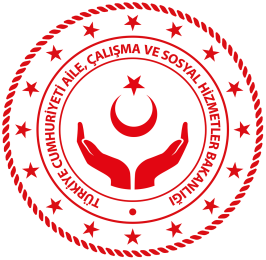 FIRSATLAR
Engelliliğin devlet politikası önceliğine ve Anayasa’da pozitif ayrımcılığa sahip olması,
Alandaki düzenlemelerde toplumsal/siyasal uzlaşı ile her kesimden destek alınması,
Engelli ve yaşlı bireylere yönelik sosyal güvenlik, hizmet ve yardımların bir araya gelmesi
Ulusal ve uluslararası kuruluşlar ile üniversiteler, yerel yönetimler, ve STK’ların politika ve uygulamalara yönelik ilgi ve desteği ile alanda bu kesimlerle aktif işbirliği fırsatları,
Gelişen teknolojinin hizmet alanlarında yeni imkânlar tanıması,
74
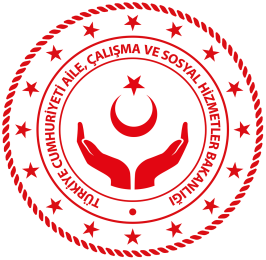 TEHDİTLER
Yaşanan doğal afetler, çevre ülkelerdeki savaşlar ve sonucunda iç ve dış göçler,
Aile yapısında oluşan değişiklikler nedeniyle engelli ve yaşlılara yönelik bakım ihtiyaç ve beklentilerinin değişmesi,
Alanda uygulama konusunda diğer sorumlu bakanlıkların gerekli çalışmaları yapmaması ve mevzuatlarında alanla ilgili düzenlemelere yeterince yer verilmemesi,
Erişilebilirlik kültürünün yerleşmemesi ve uygulamaya yönelik direnç ile sorumlu kurumların ve yerel yönetimlerin erişilebilirlik standartlarını göz önünde bulundurmaması ve teknik personellerinin erişilebilirlik bilgi düzeyinin düşük olması,
Yaşlı nüfusun ve yaşlı yalnızlığı sorununun artması ile birlikte alanda bakıma muhtaç kişilerin sayısının öngörülenden daha fazla artacak olması,
75
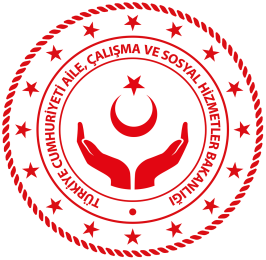 2023 HEDEFLERİ
Yaşlılara yönelik olarak sunulan gündüzlü hizmetlerin yerel yönetimler tarafından benimsenmesi,  engelli ve yaşlı bireylerin aileleri ve bulundukları ortamdan ayrılmadan bakımının sağlanması yönünde çalışmaların çeşitlendirilerek arttırılması,
Kentsel yaşam alanlarında engelsiz tasarım ve uygulamaların artması için çeşitli teşvik olanakları sağlanması,
Kamuda engelli bireylerin niteliklerine uygun ortamlarda istihdamlarının sağlanması, işe uyumlarının gerçekleştirilerek destekli istihdam modelinin geliştirilmesi,


Ülke genelinde Aktif Yaşlanma Kavramının yerleştirilmesi,
Engelli bireylere yönelik gündüzlü hizmetlerin yaygınlaştırılması,
Engelli bireylere yönelik arz odaklı hizmetlerin sunulması,
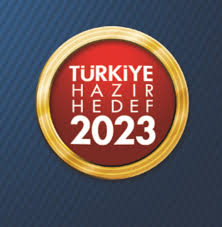 76
Kaynak
 
https://www.ailevecalisma.gov.tr/eyhgm
77